TIẾNG VIỆT
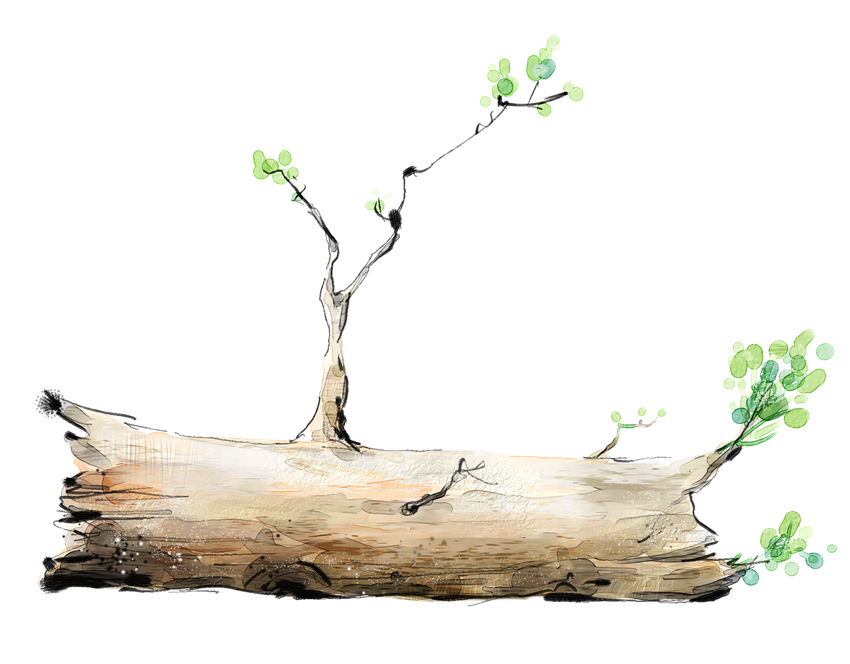 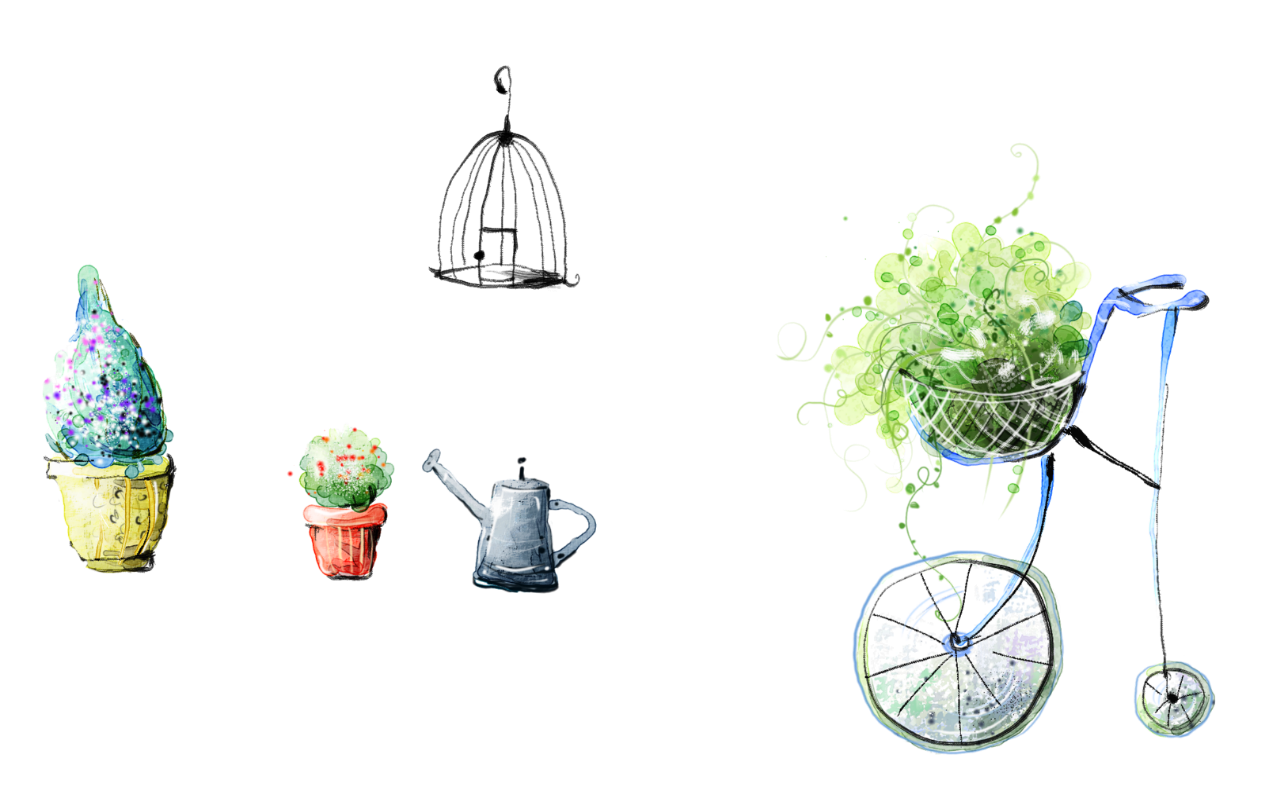 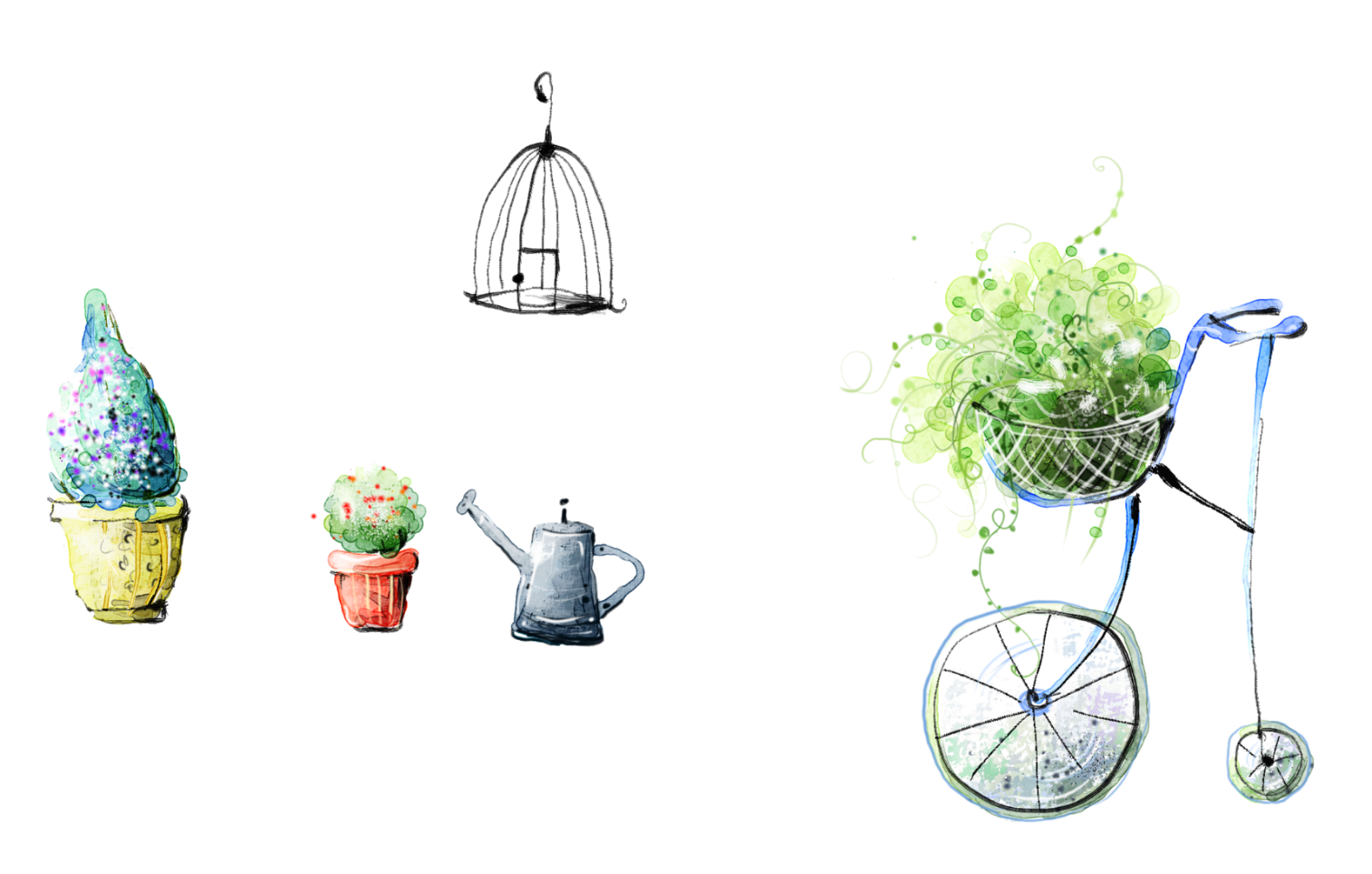 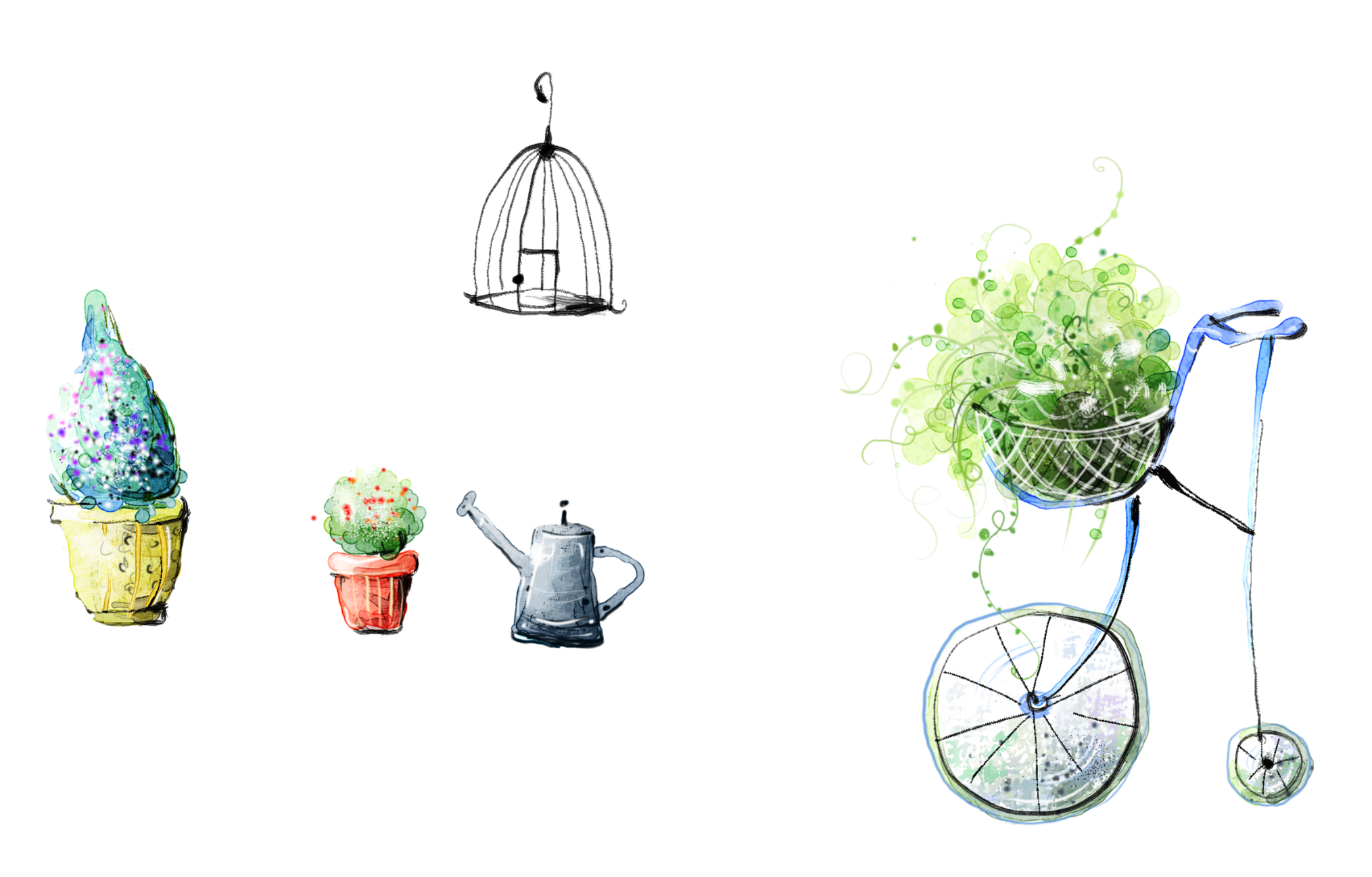 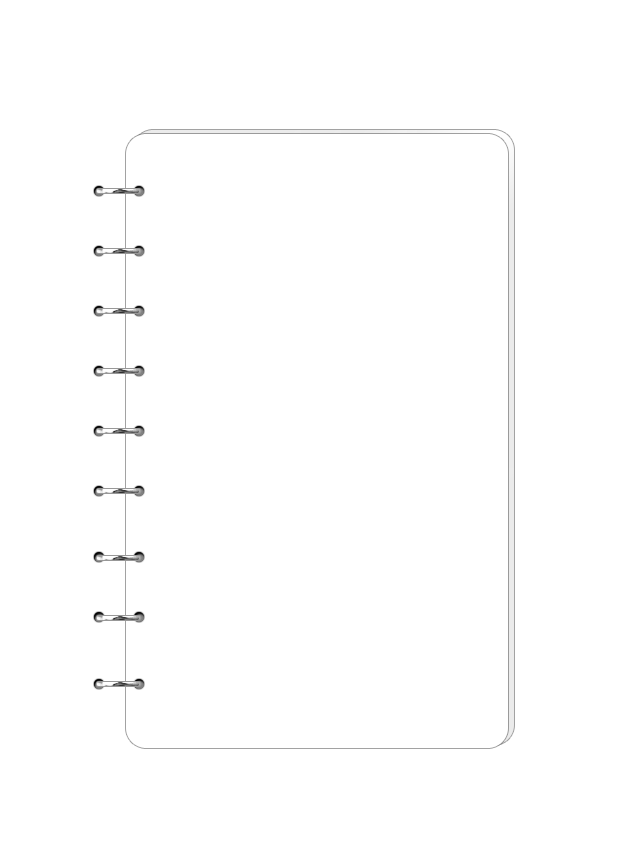 TIẾNG VIỆT 1
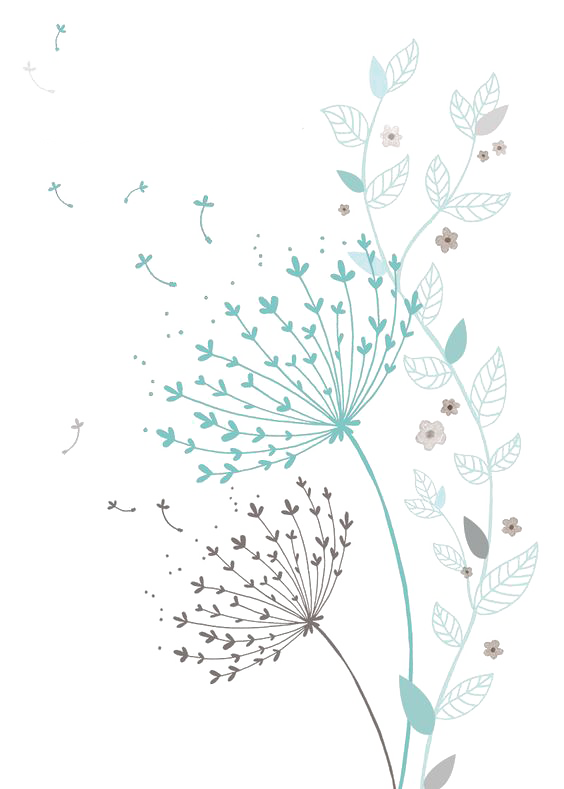 ÔN TẬP
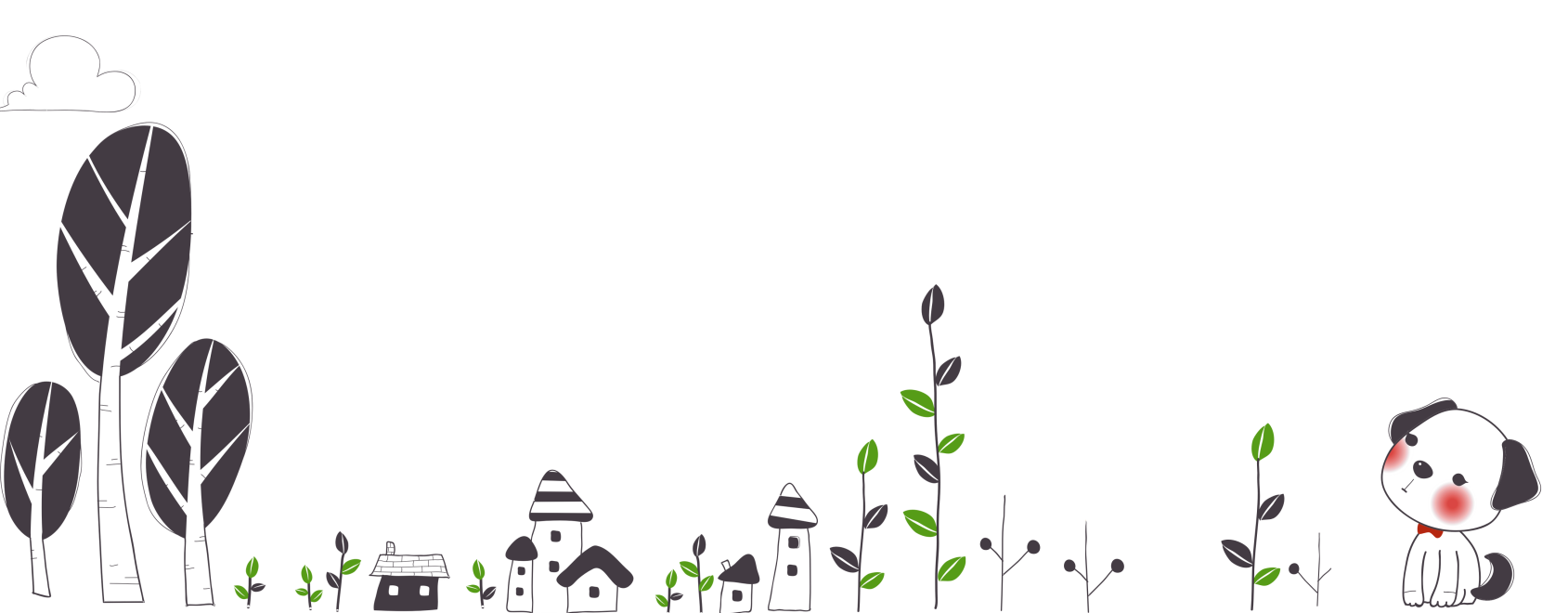 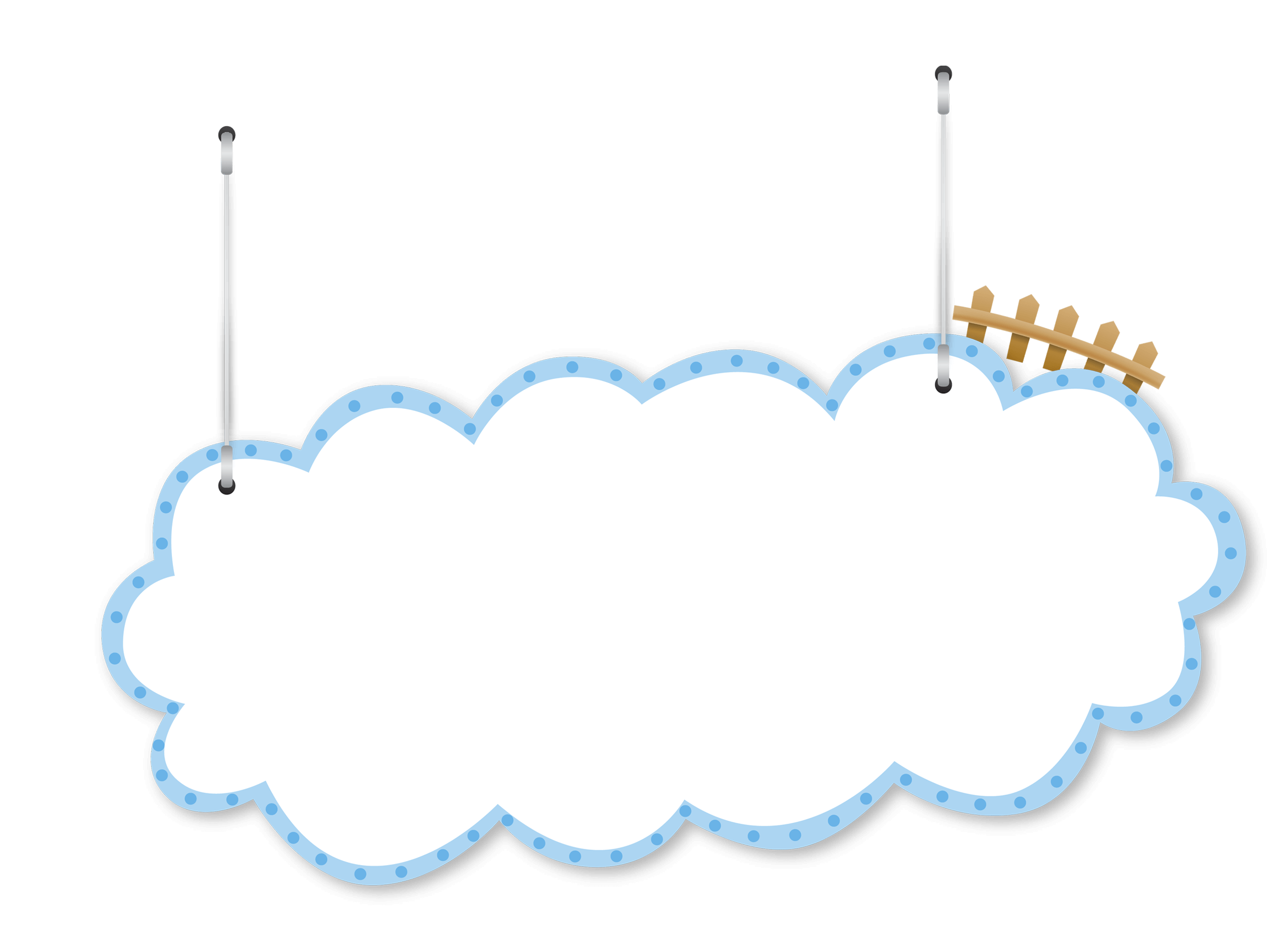 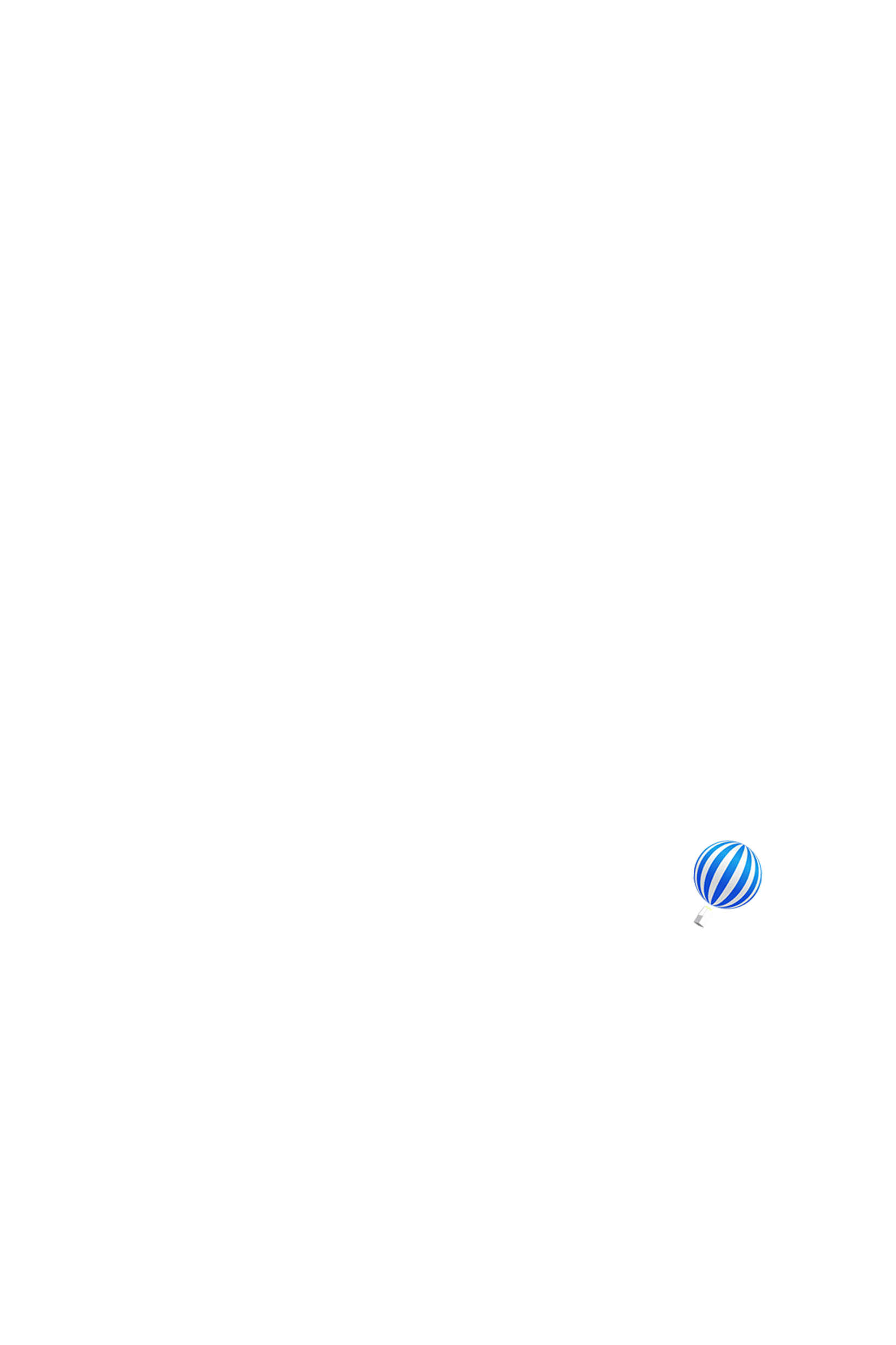 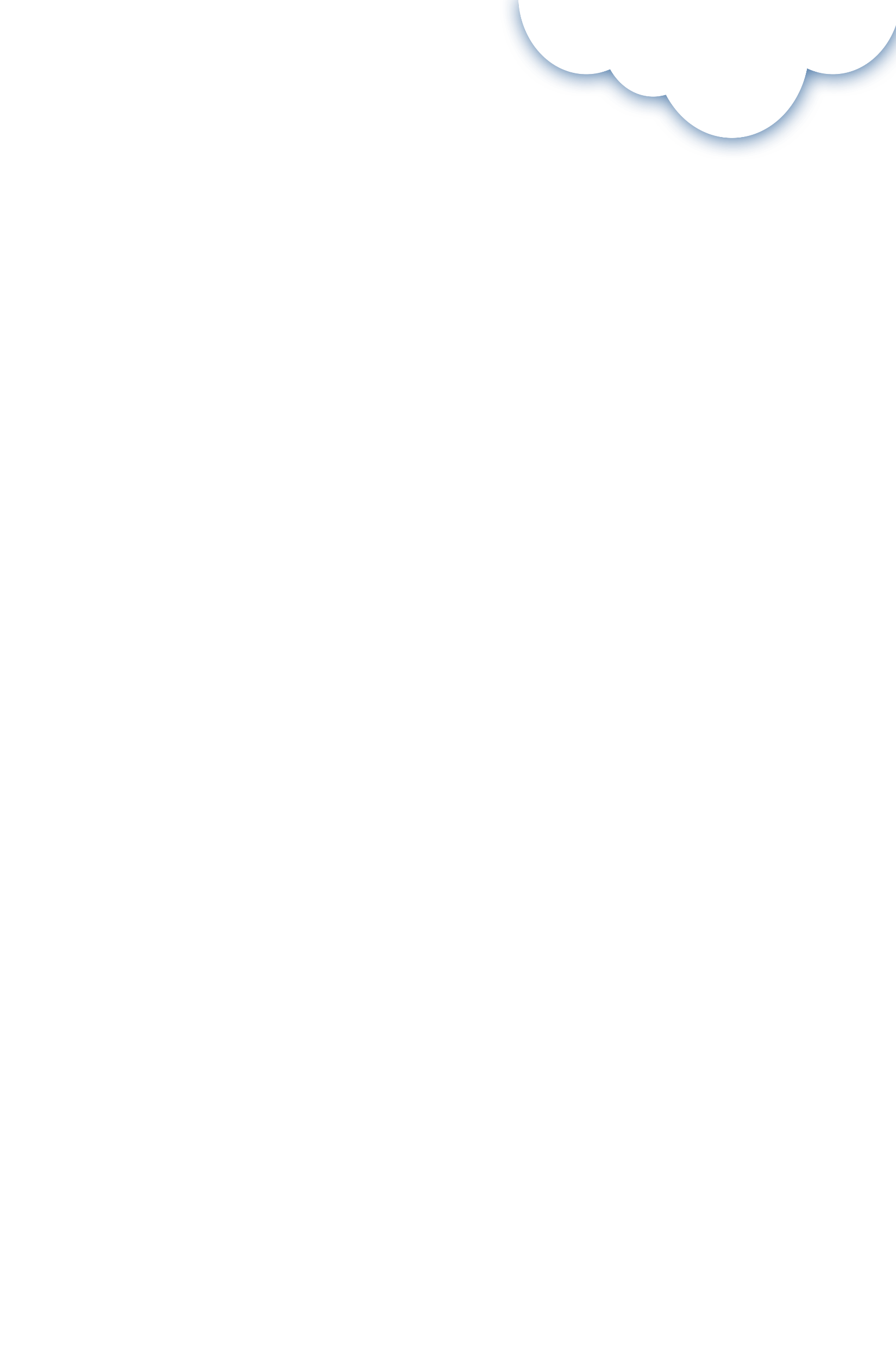 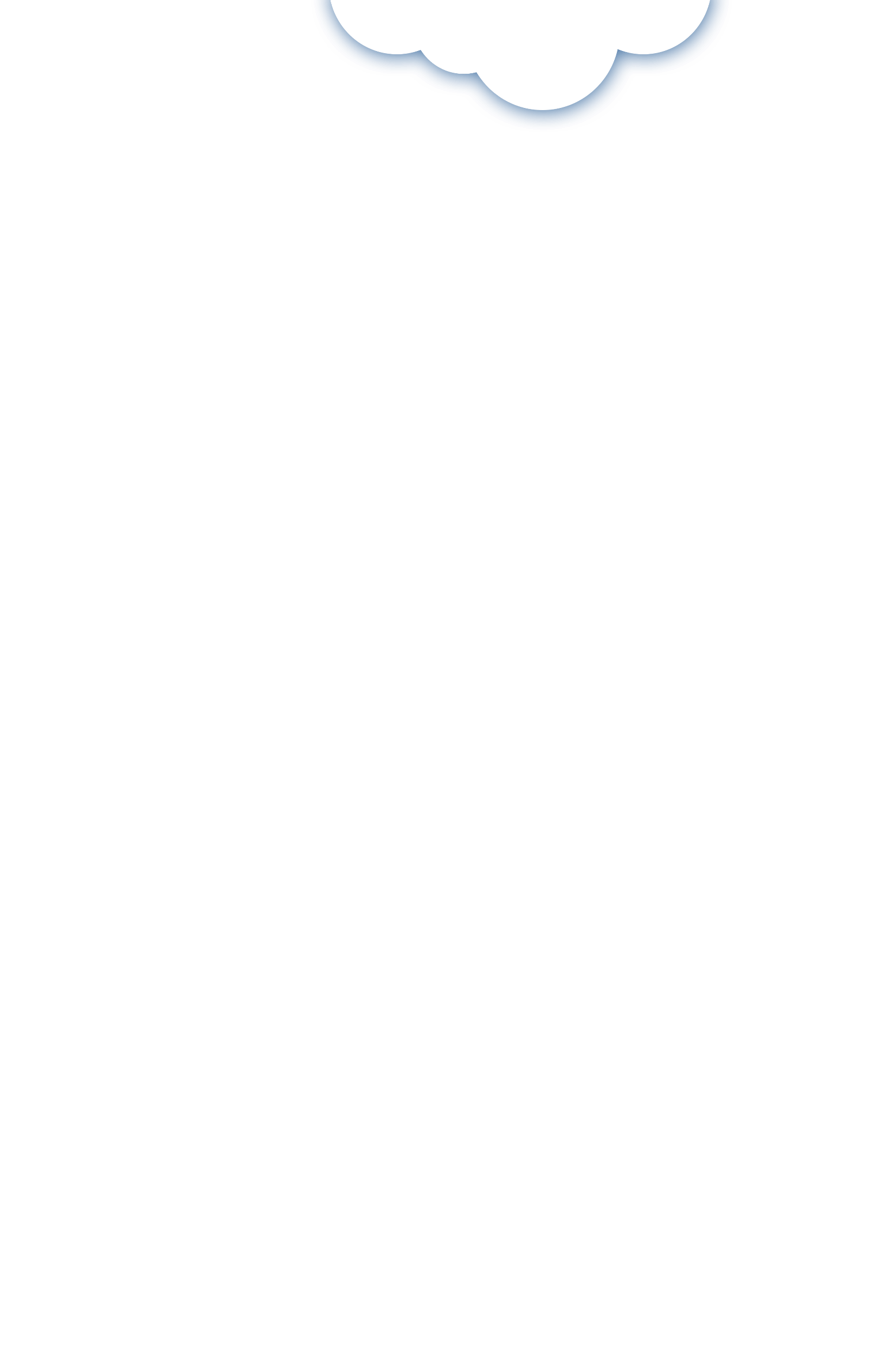 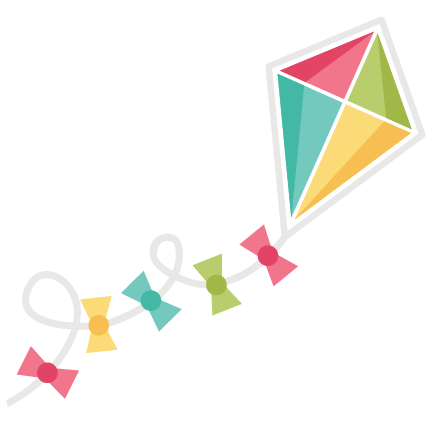 1
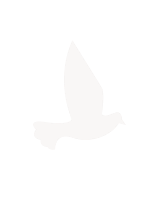 TÌM TỪ NGỮ
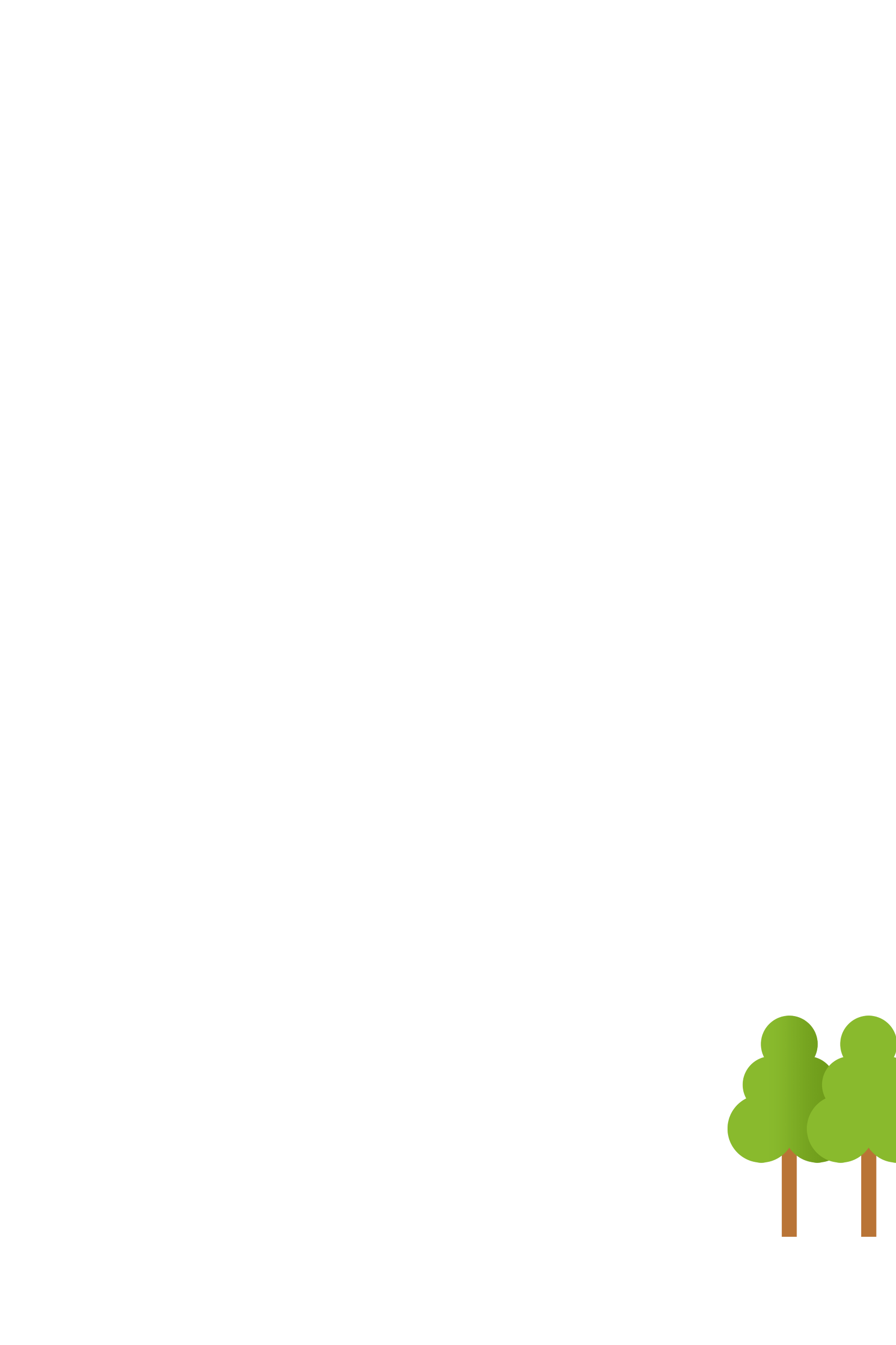 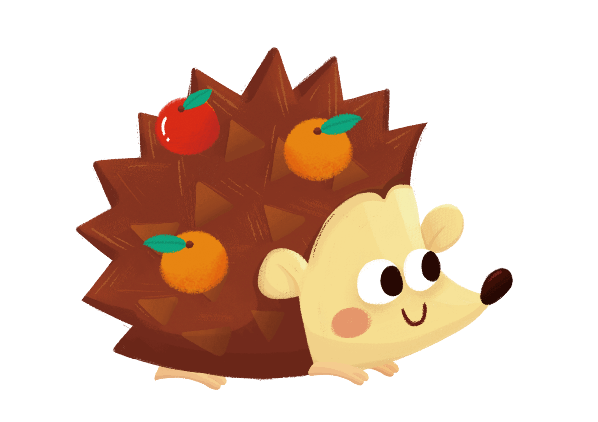 Tìm từ ngữ có tiếng chứa vần oac, oăc, oam, oăm, uơ, oach, oăng
1
oăm
oăng
oac
oam
oăc
oach
uơ
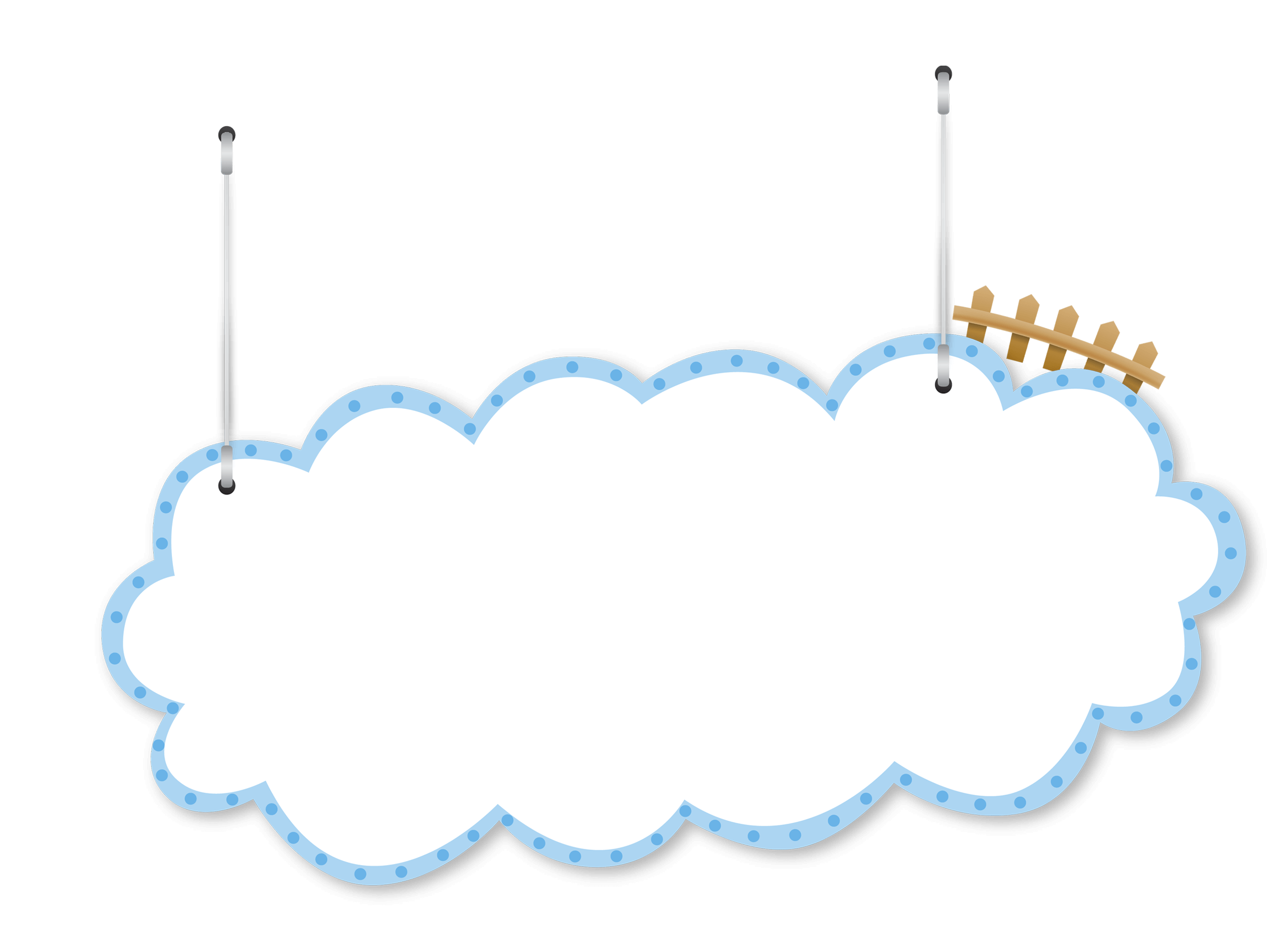 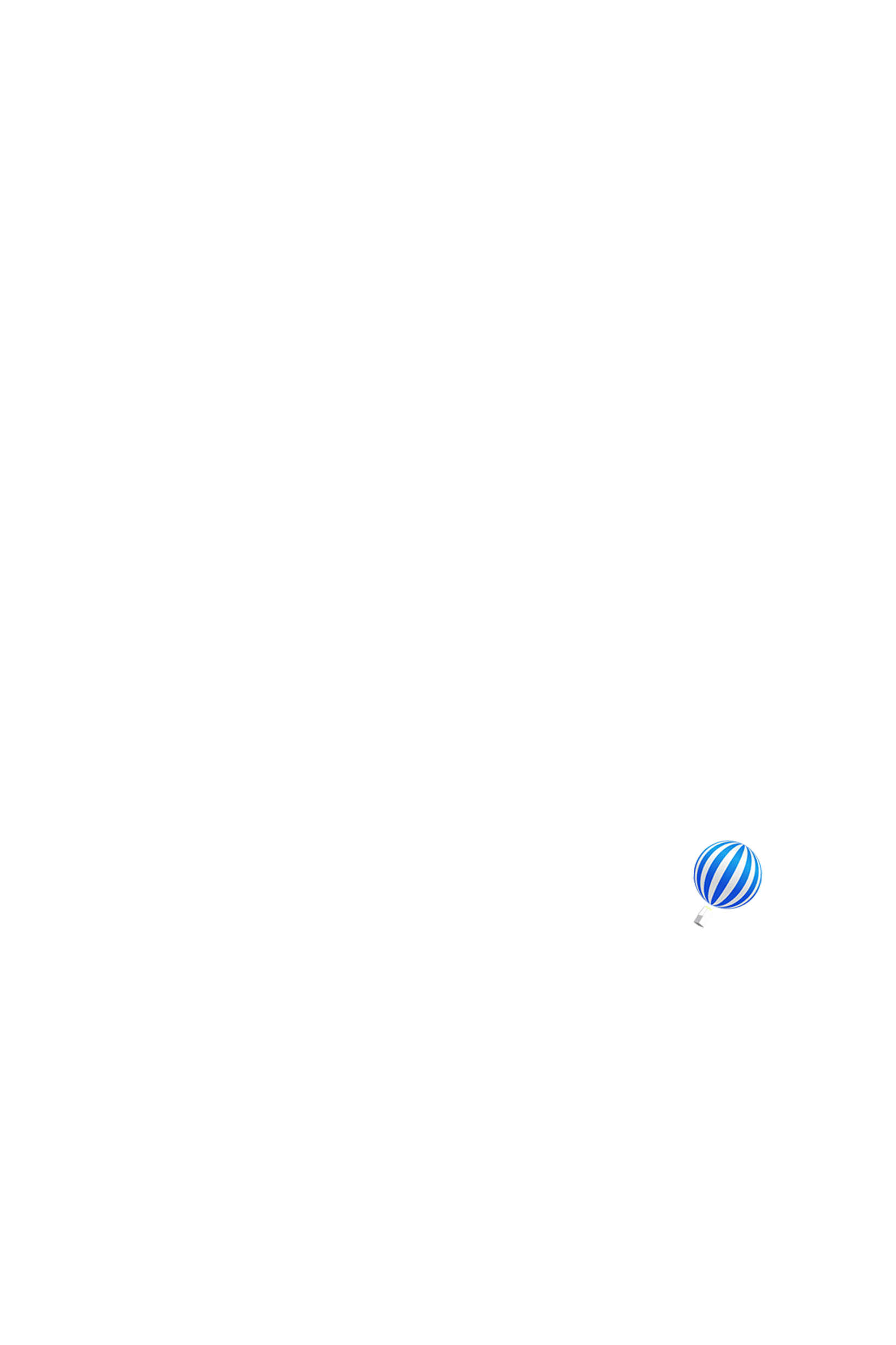 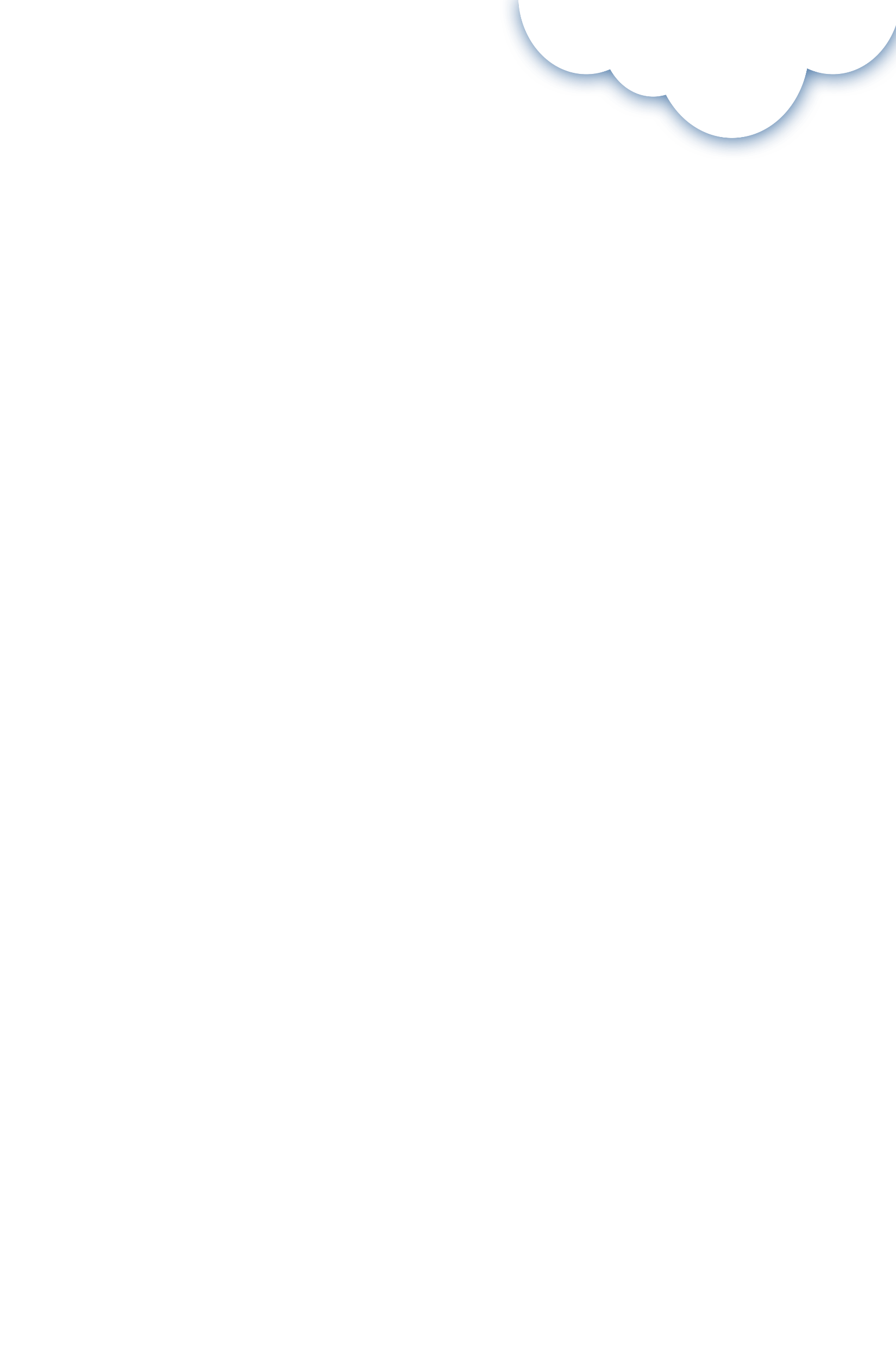 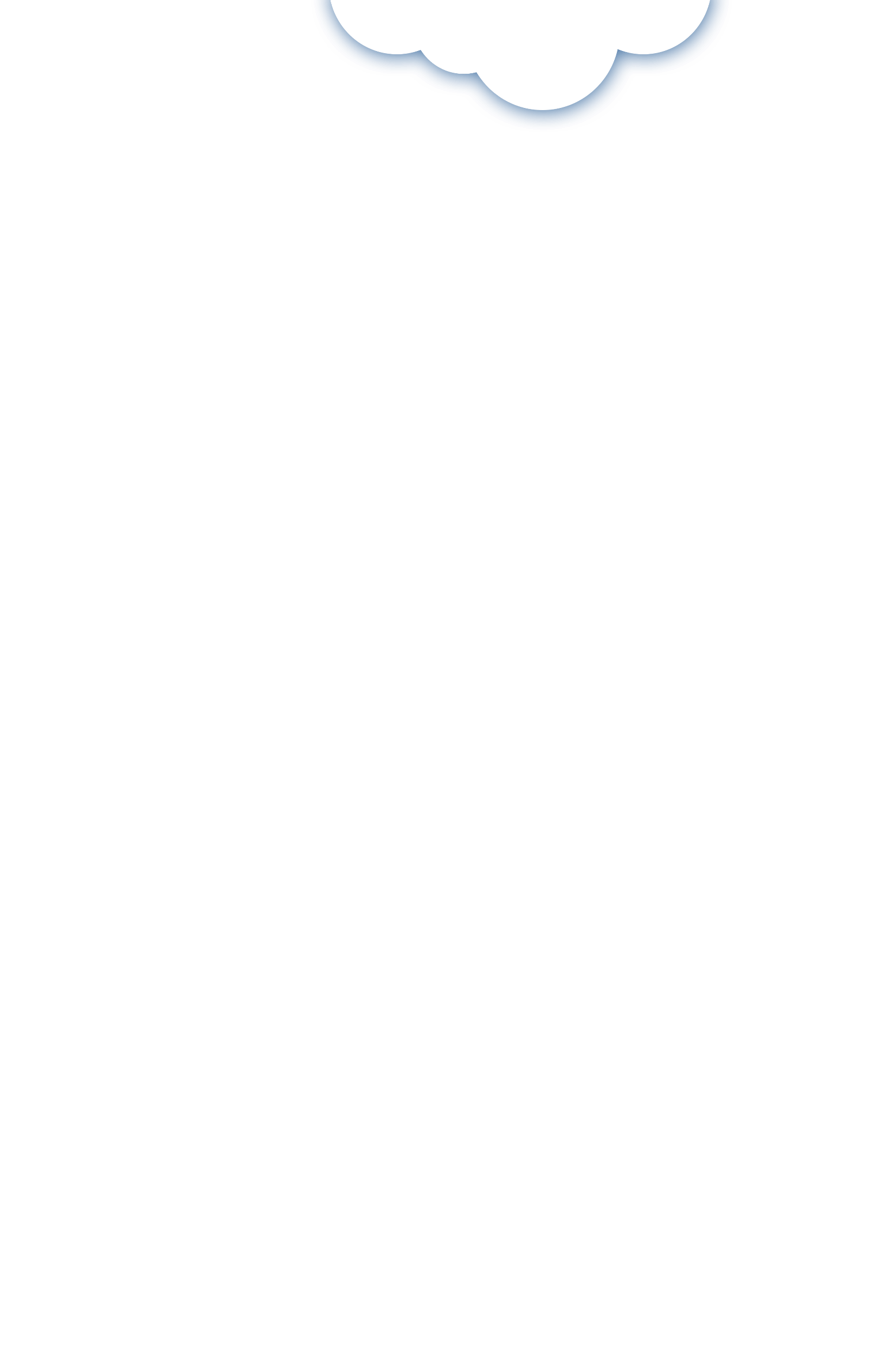 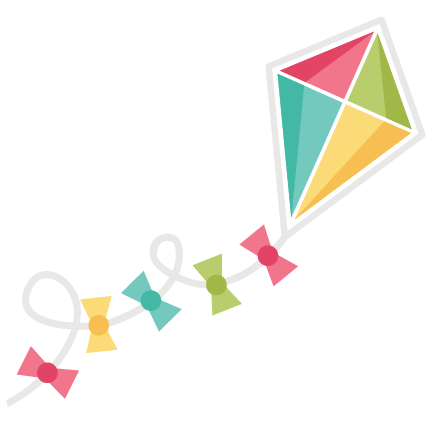 2
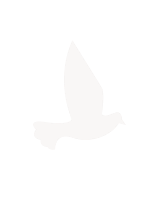 CHỌN TỪ NGỮ
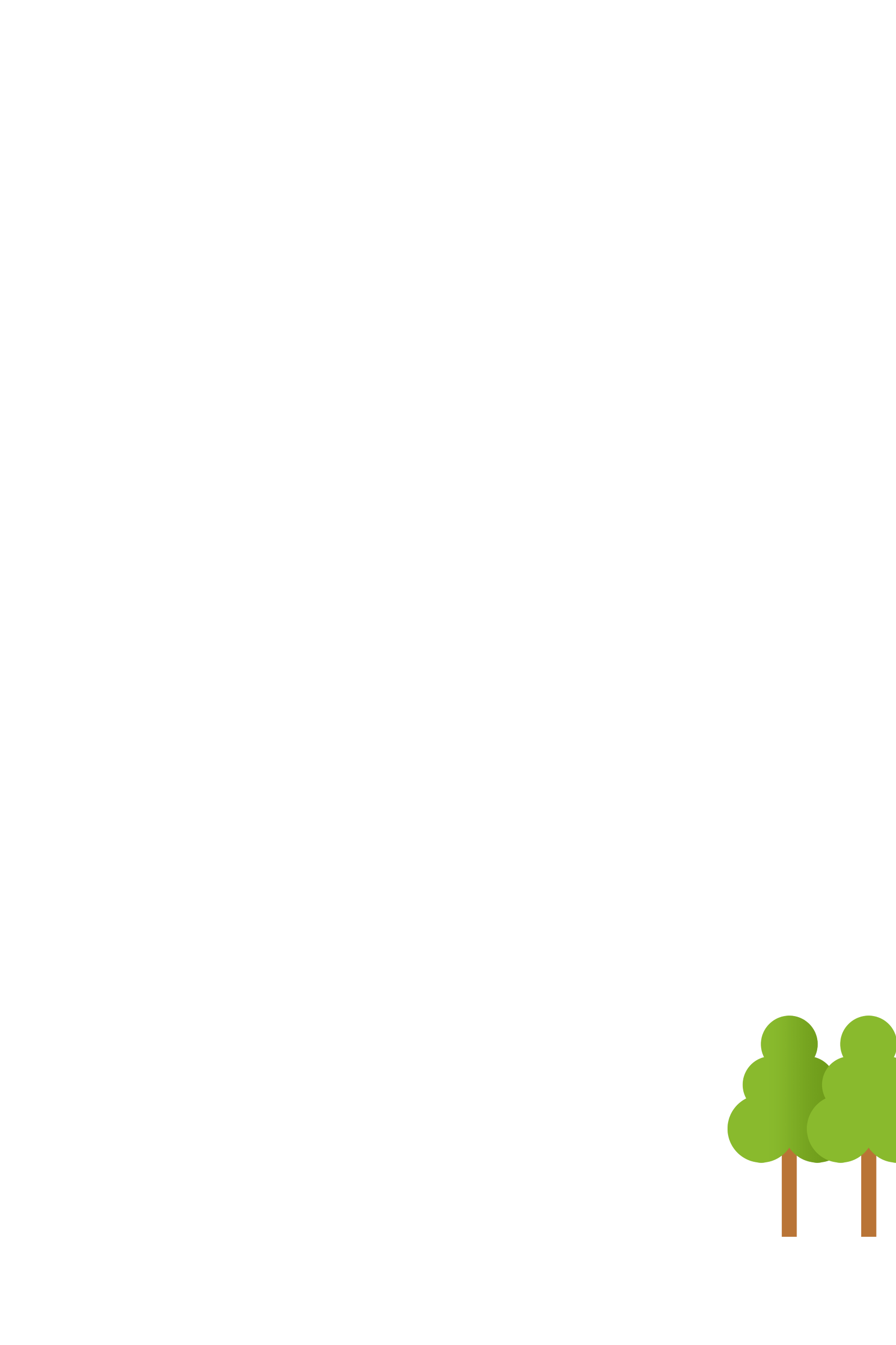 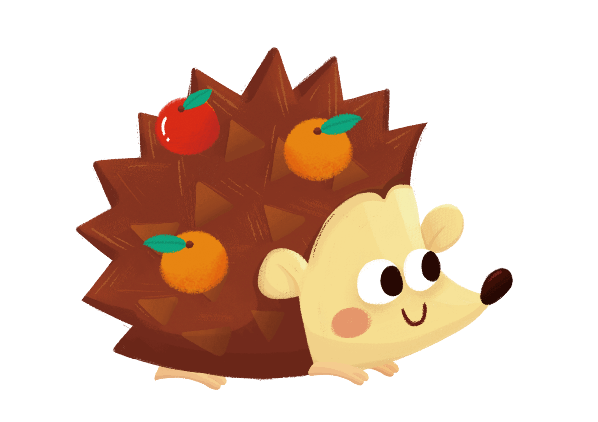 Nam nhờ chim bồ câu gửi thư làm quen một người bạn. Em hãy giúp Nam chọn từ ngữ phù hợp để Nam giới thiệu mình nhé.
2
truyện tranh
học sinh
lớp 1A
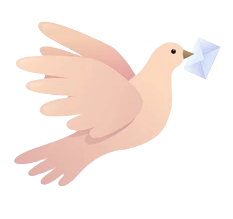 dậy sớm
bạn mới
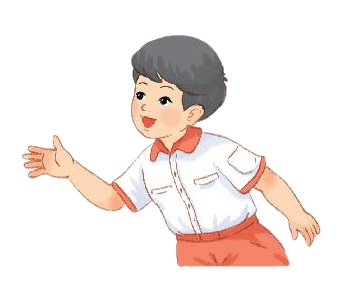 Trường Tiểu học
Lê Quý Đôn
xem phim
tập 
thể dục
[Speaker Notes: Người gửi thư là ai ? 
Người nhận thư là ai ? 
Người chuyển thư là ai ?]
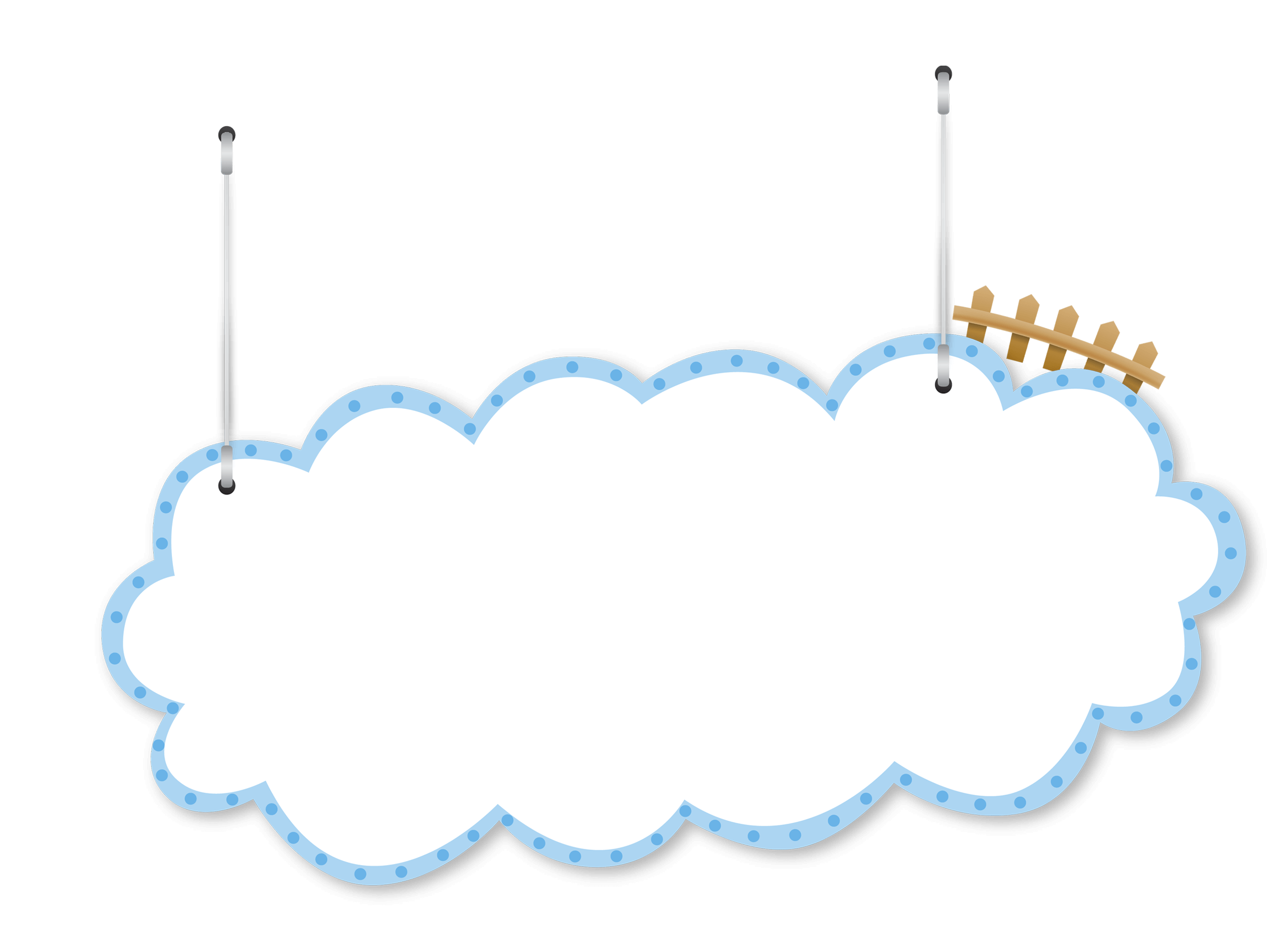 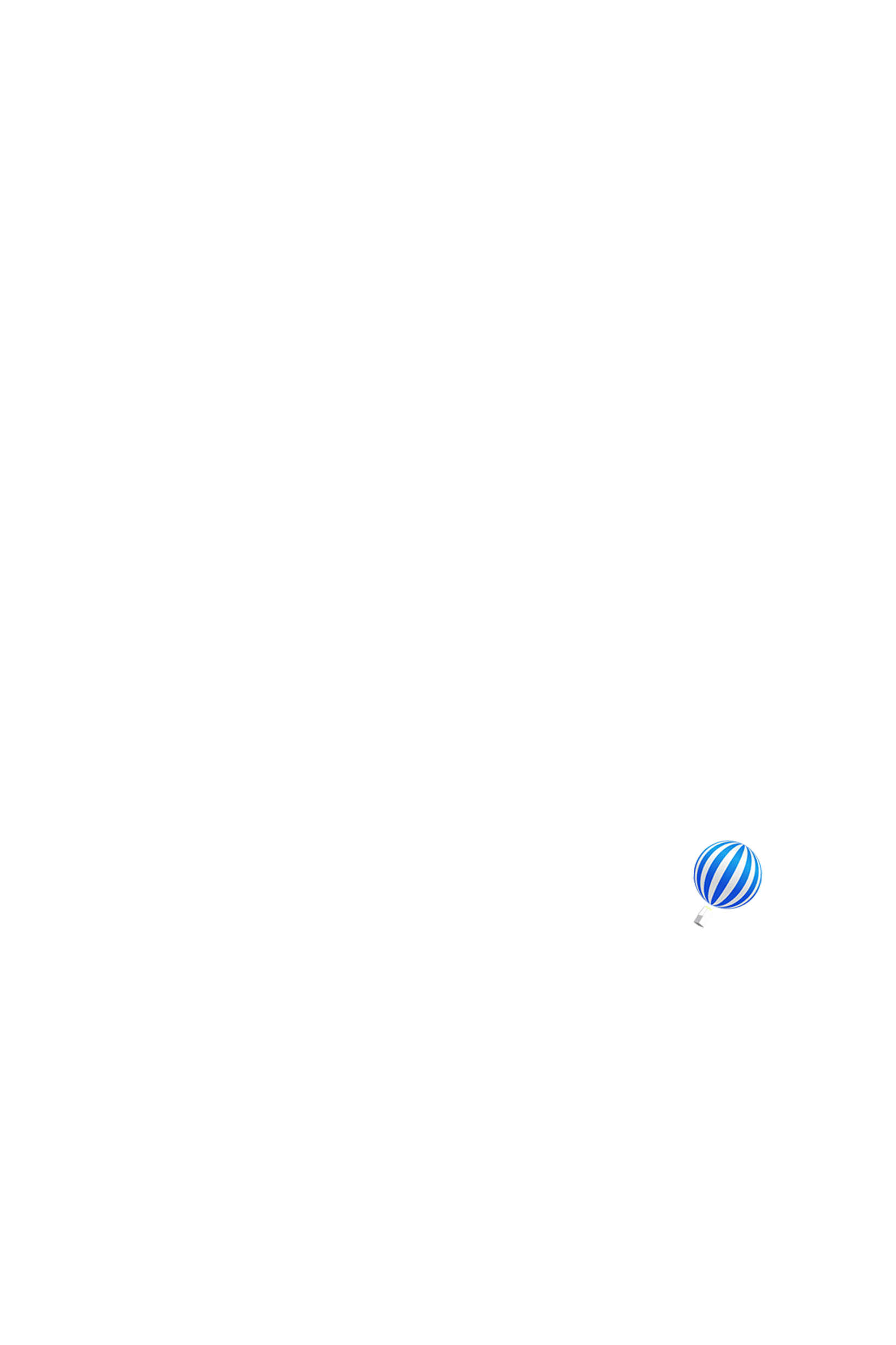 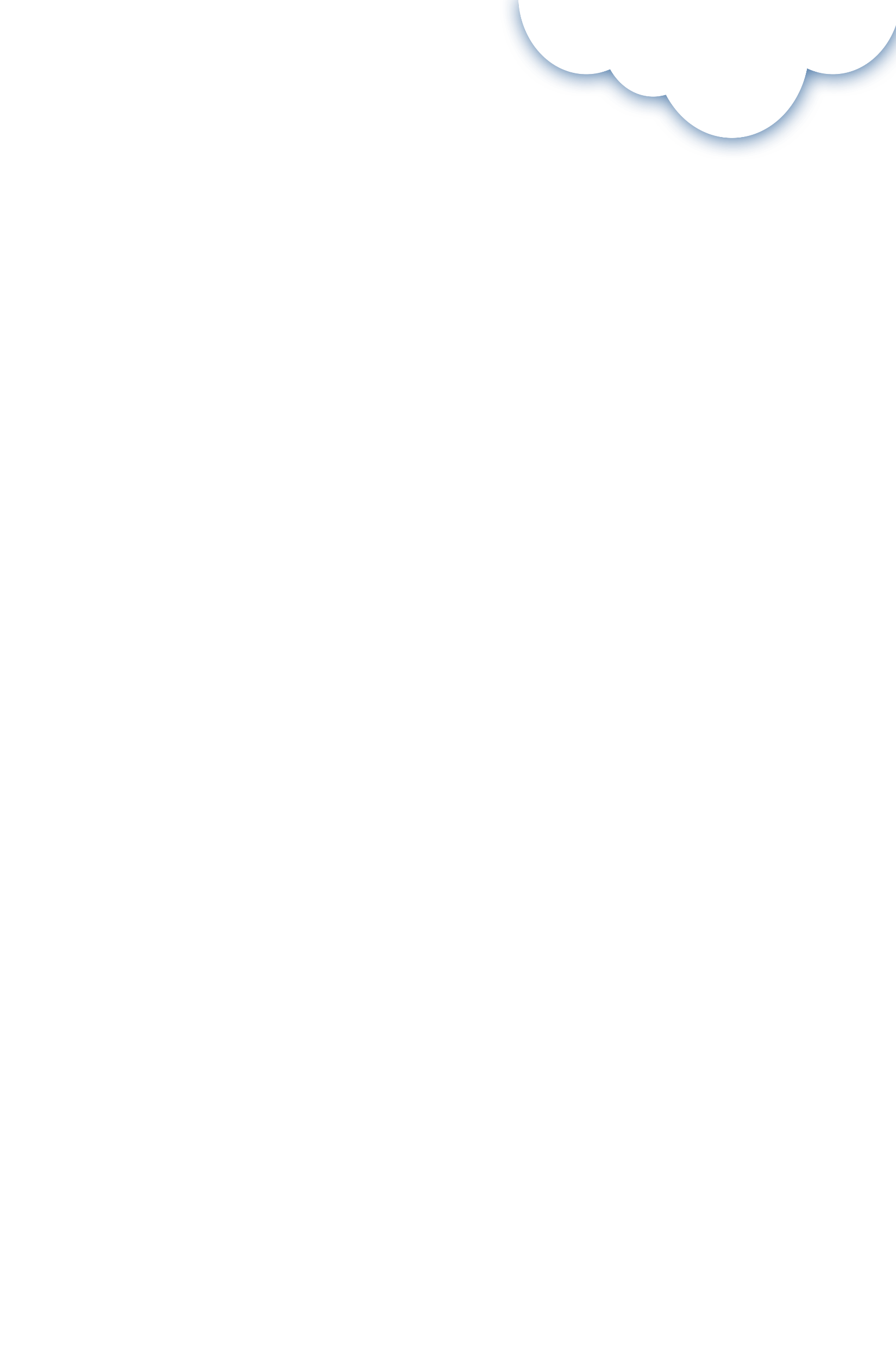 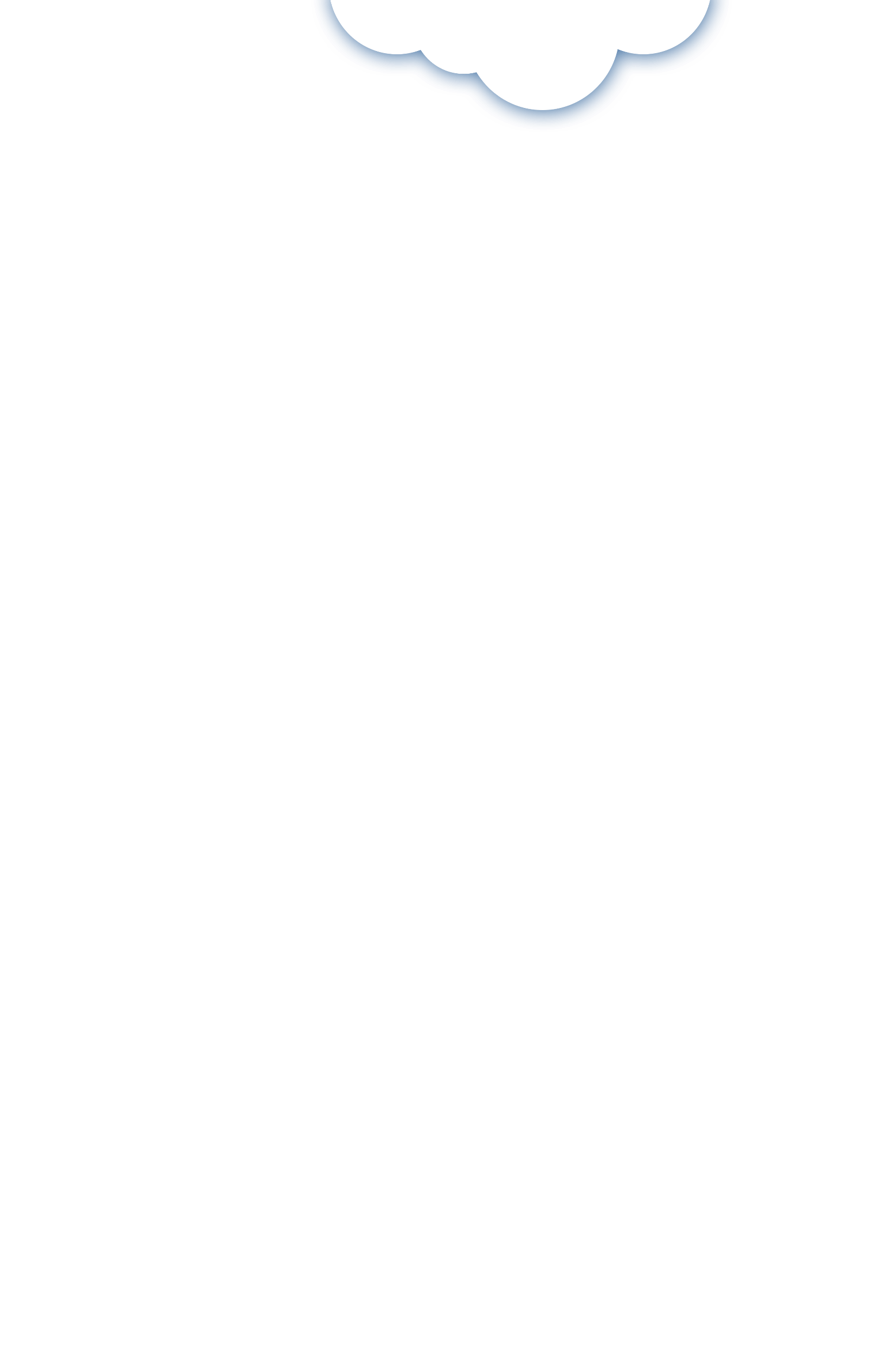 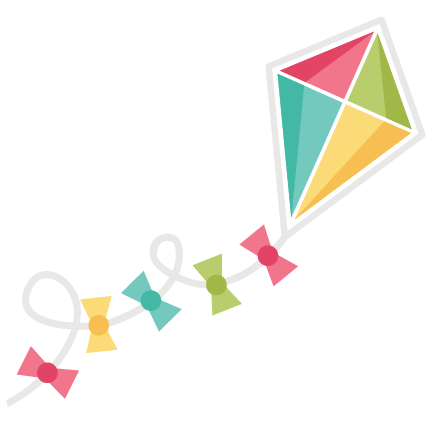 3
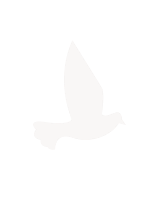 TÌM TỪ NGỮ
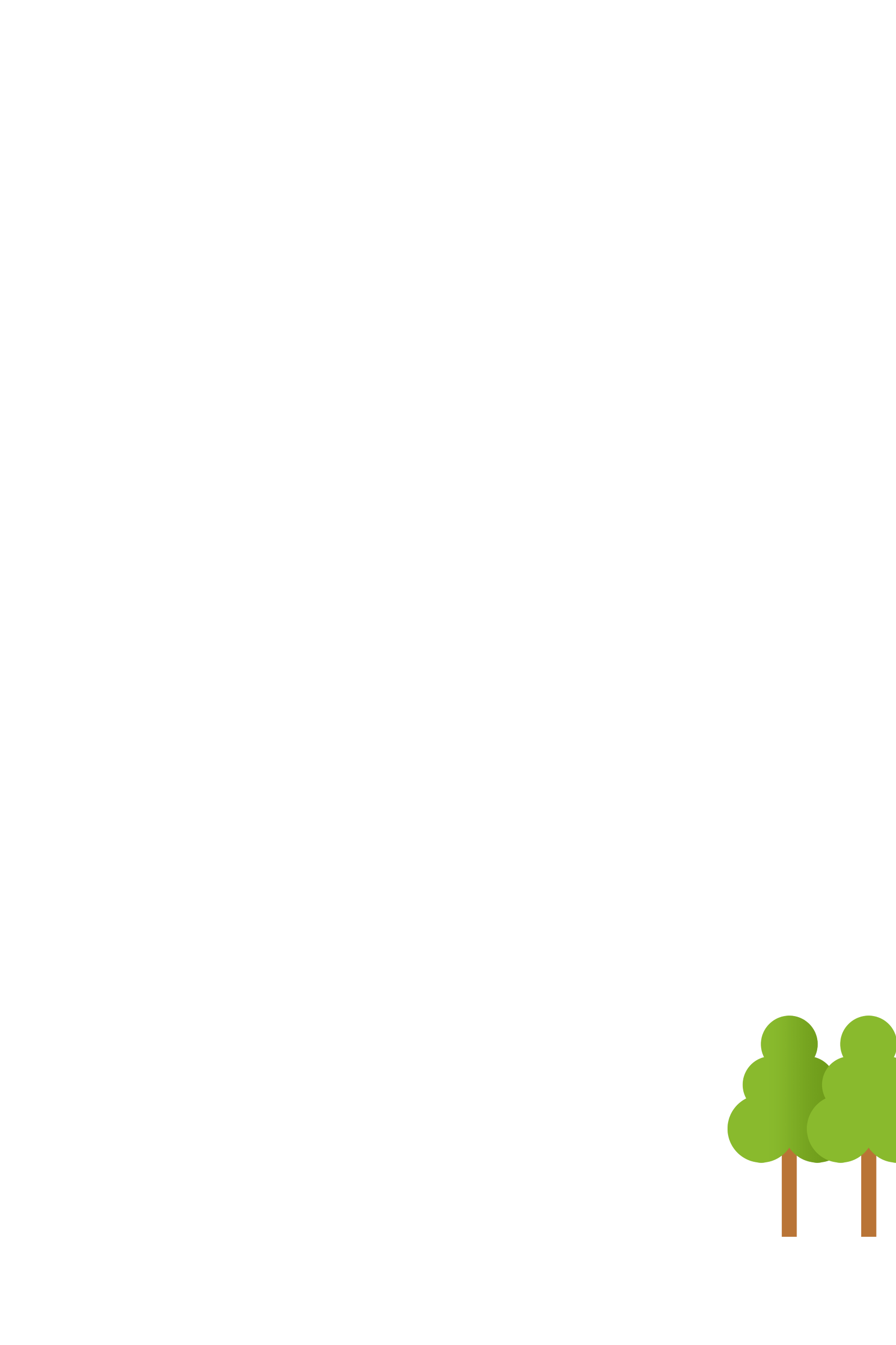 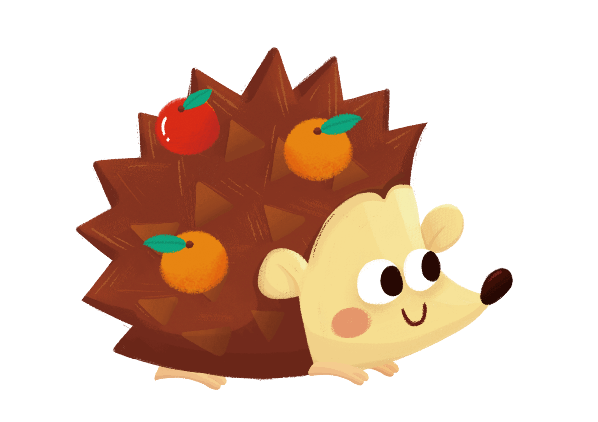 Tìm ở dưới đây những từ ngữ dùng để chỉ tình cảm bạn bè
3
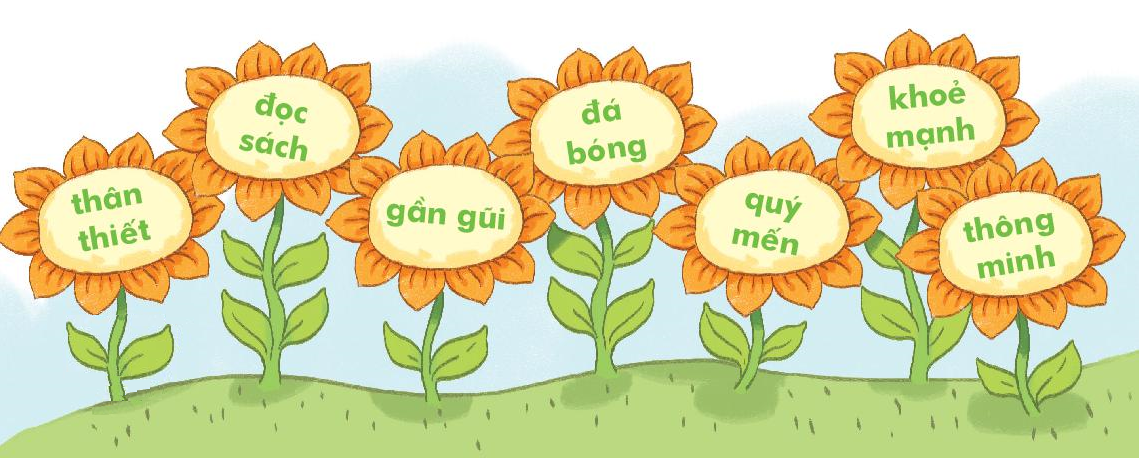 khỏe 
mạnh
đọc sách
đá
 bóng
thân thiết
quý 
mến
gần gũi
thông 
minh
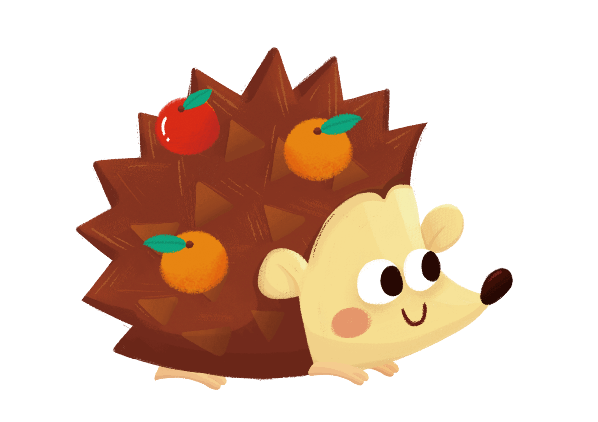 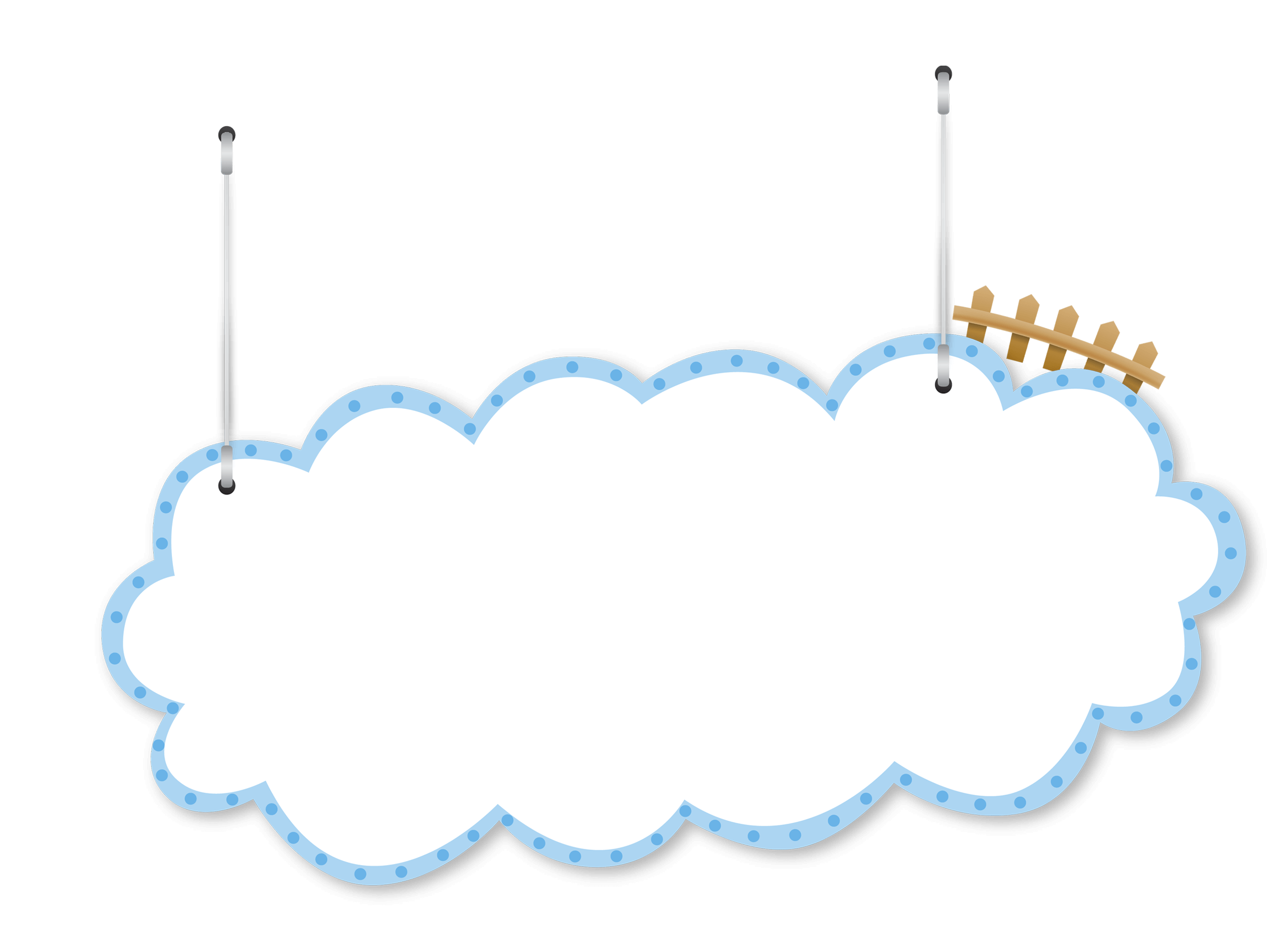 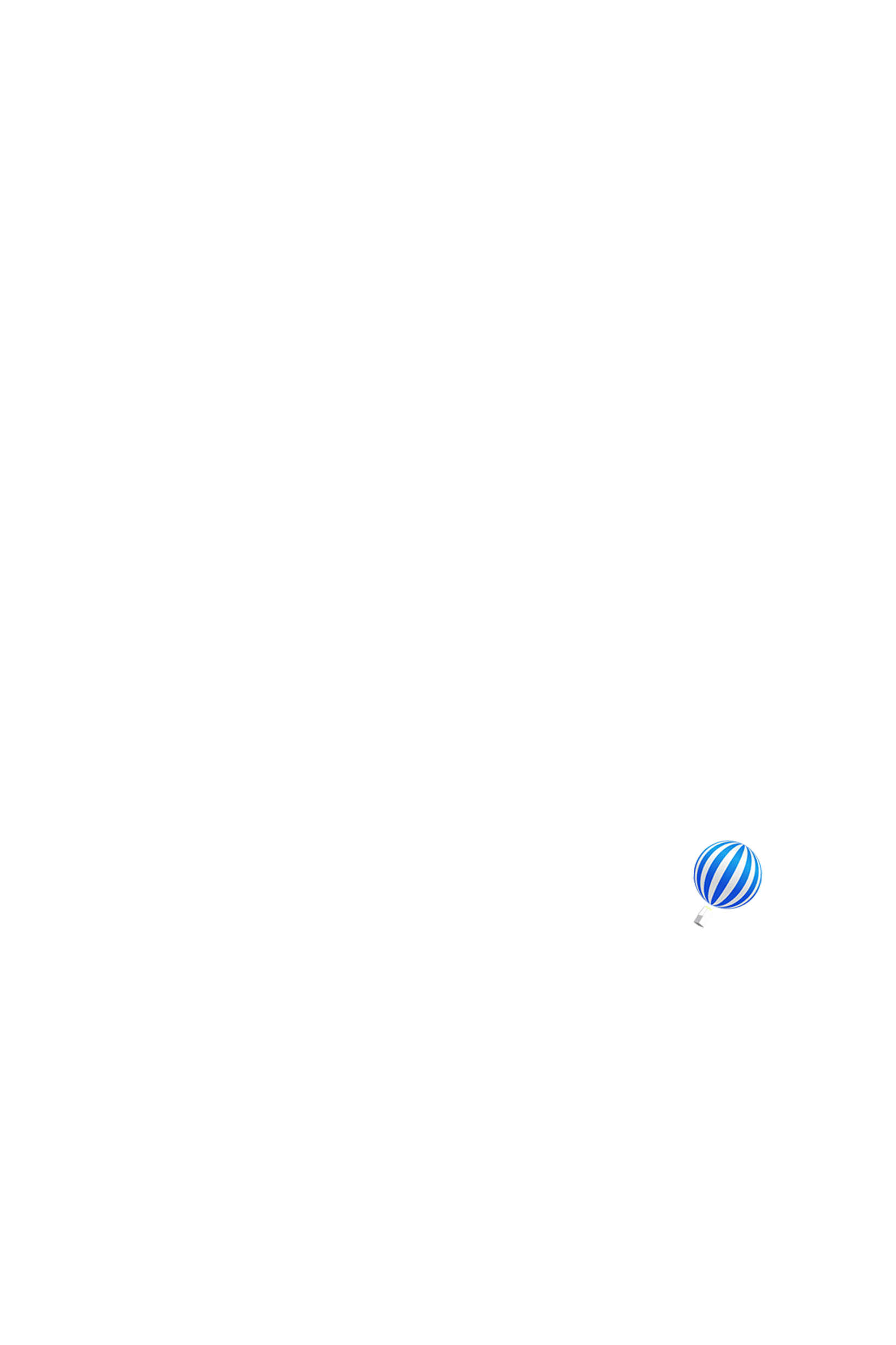 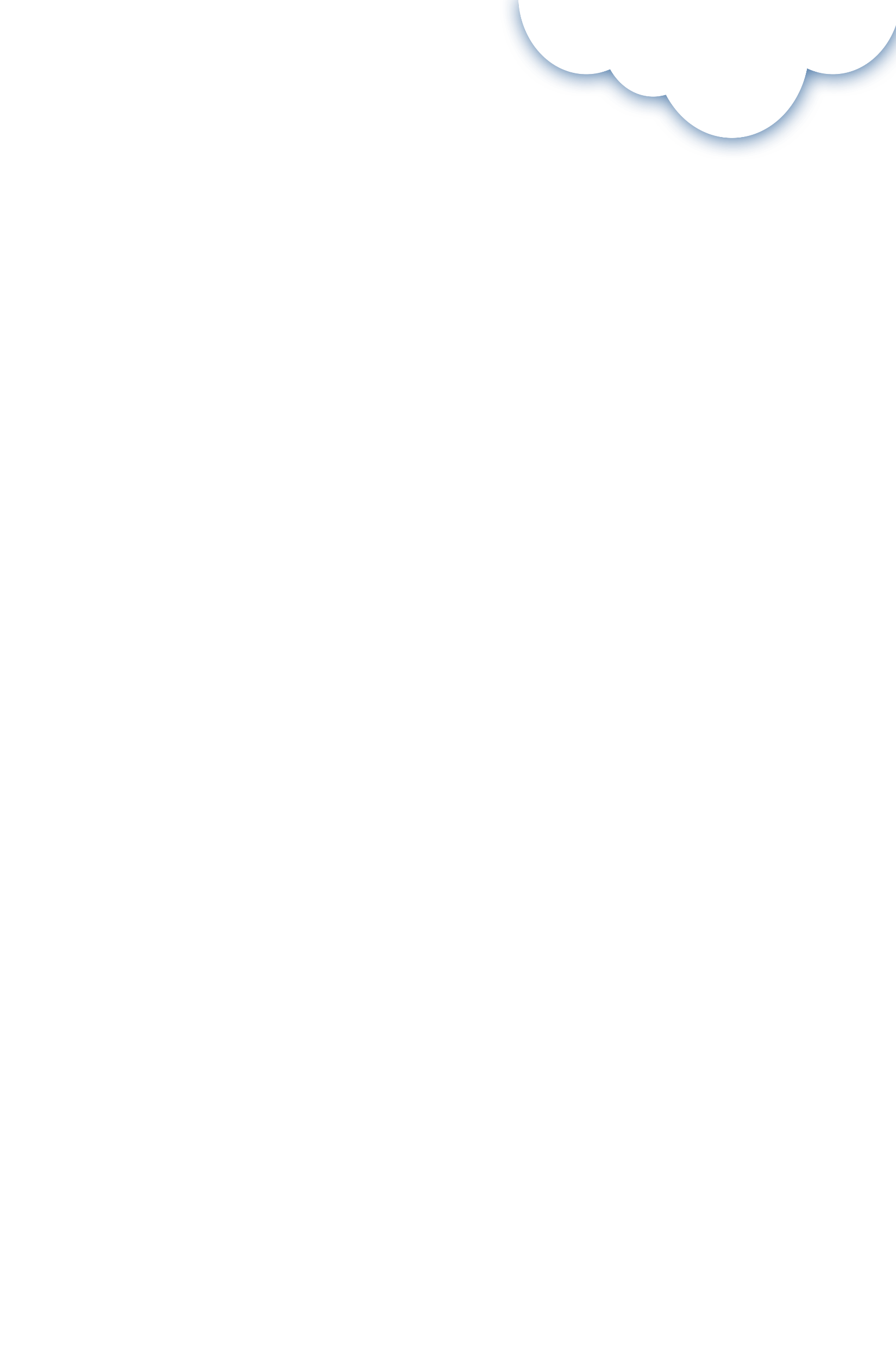 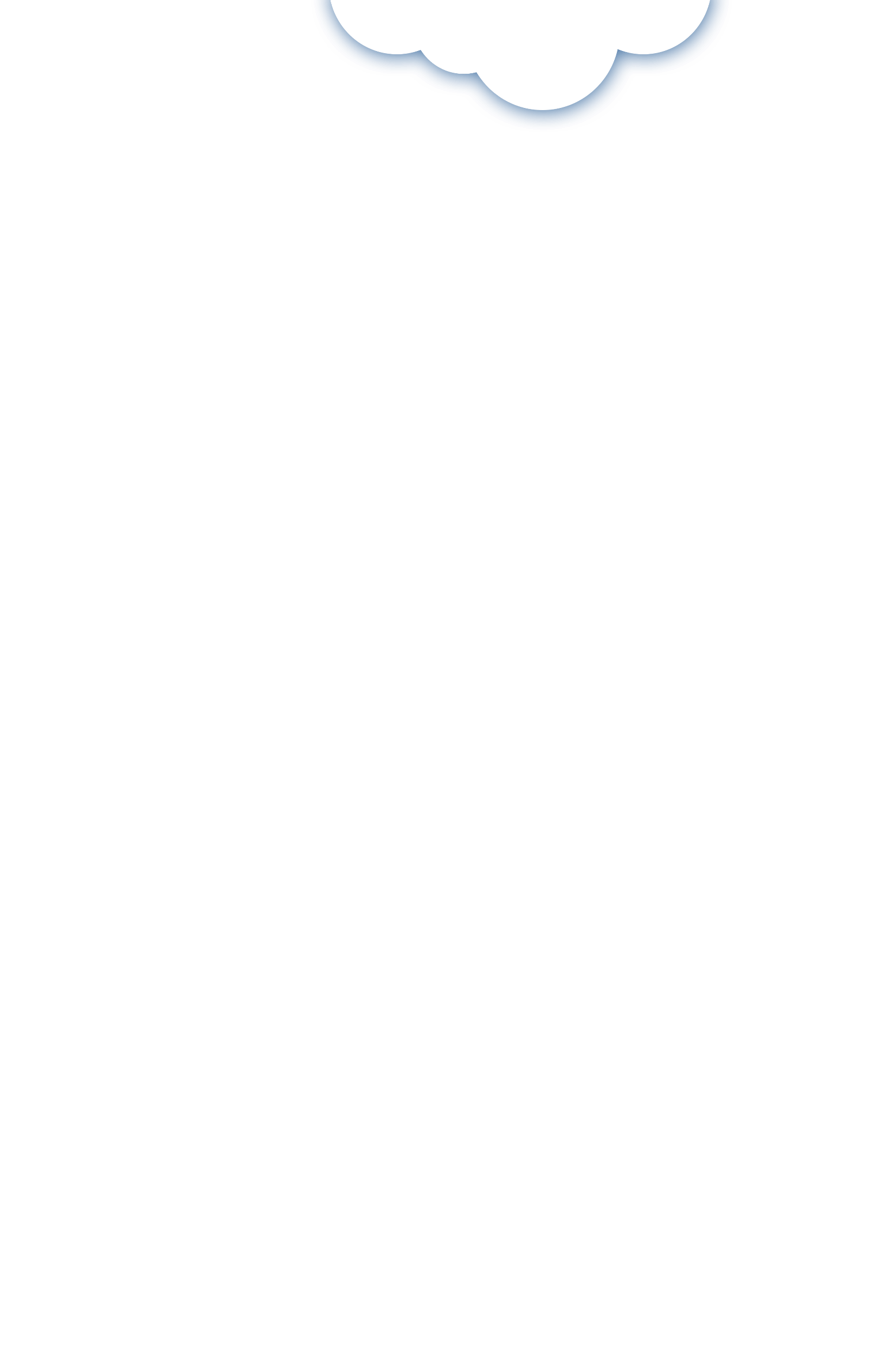 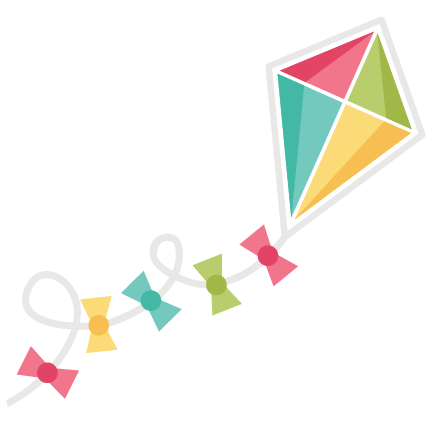 4
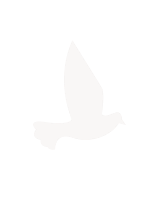 NÓI
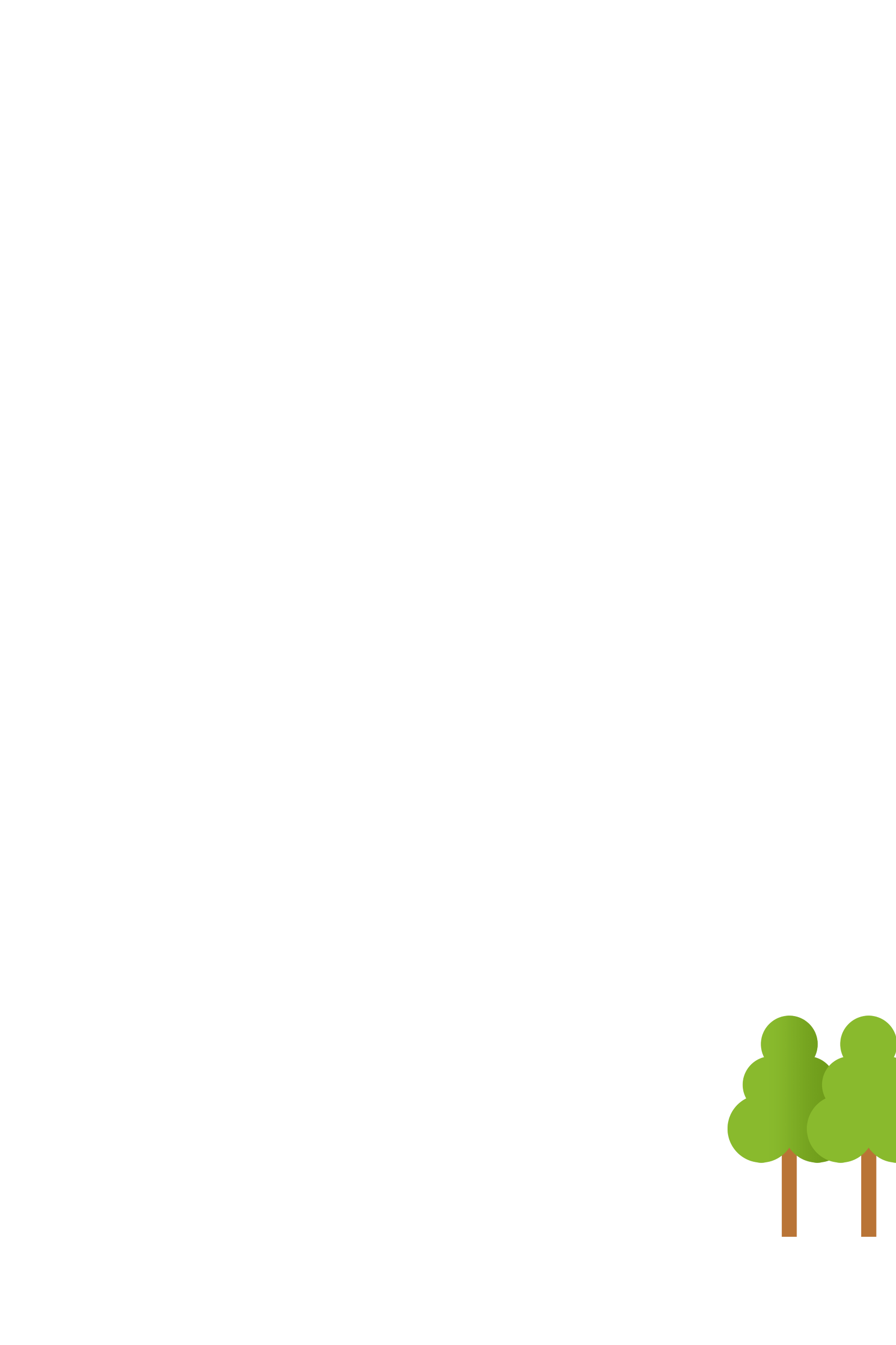 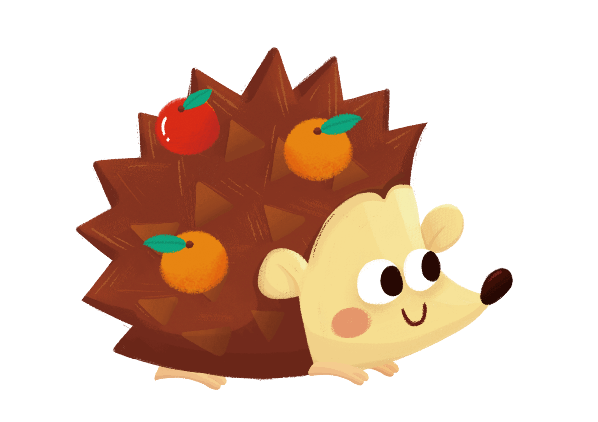 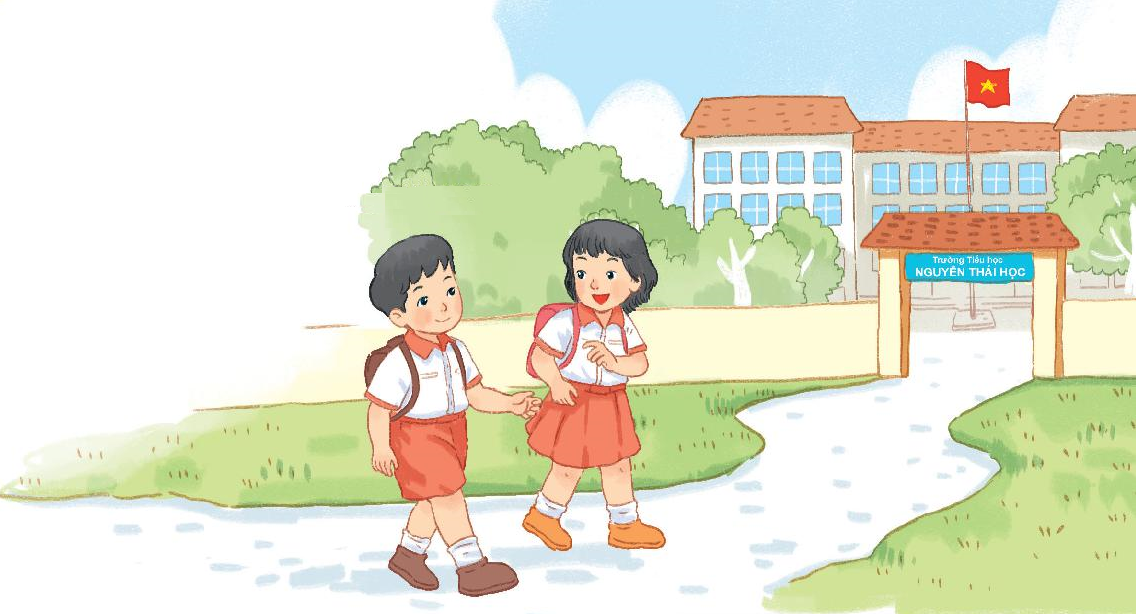 Nói về một người bạn của em
4
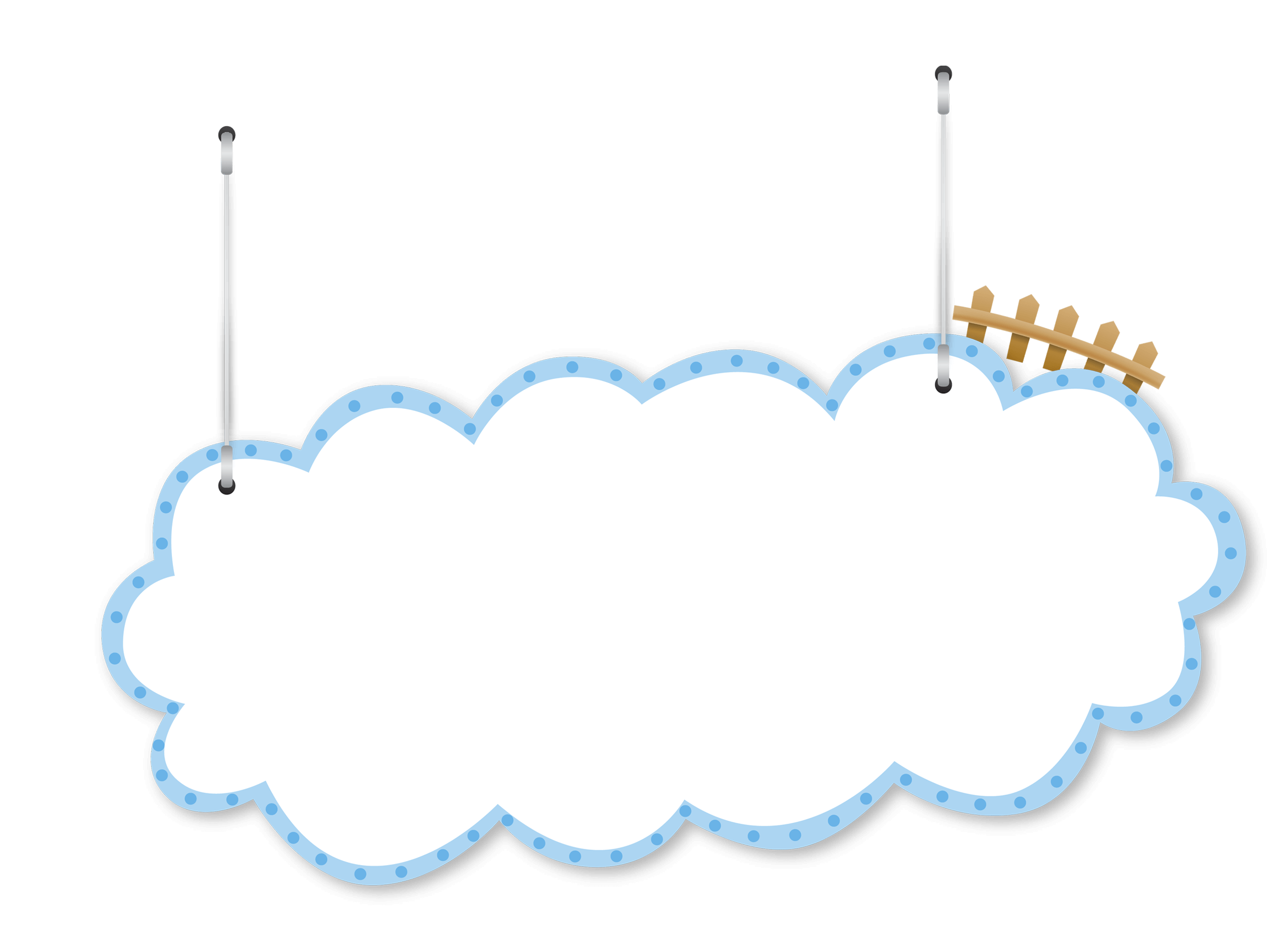 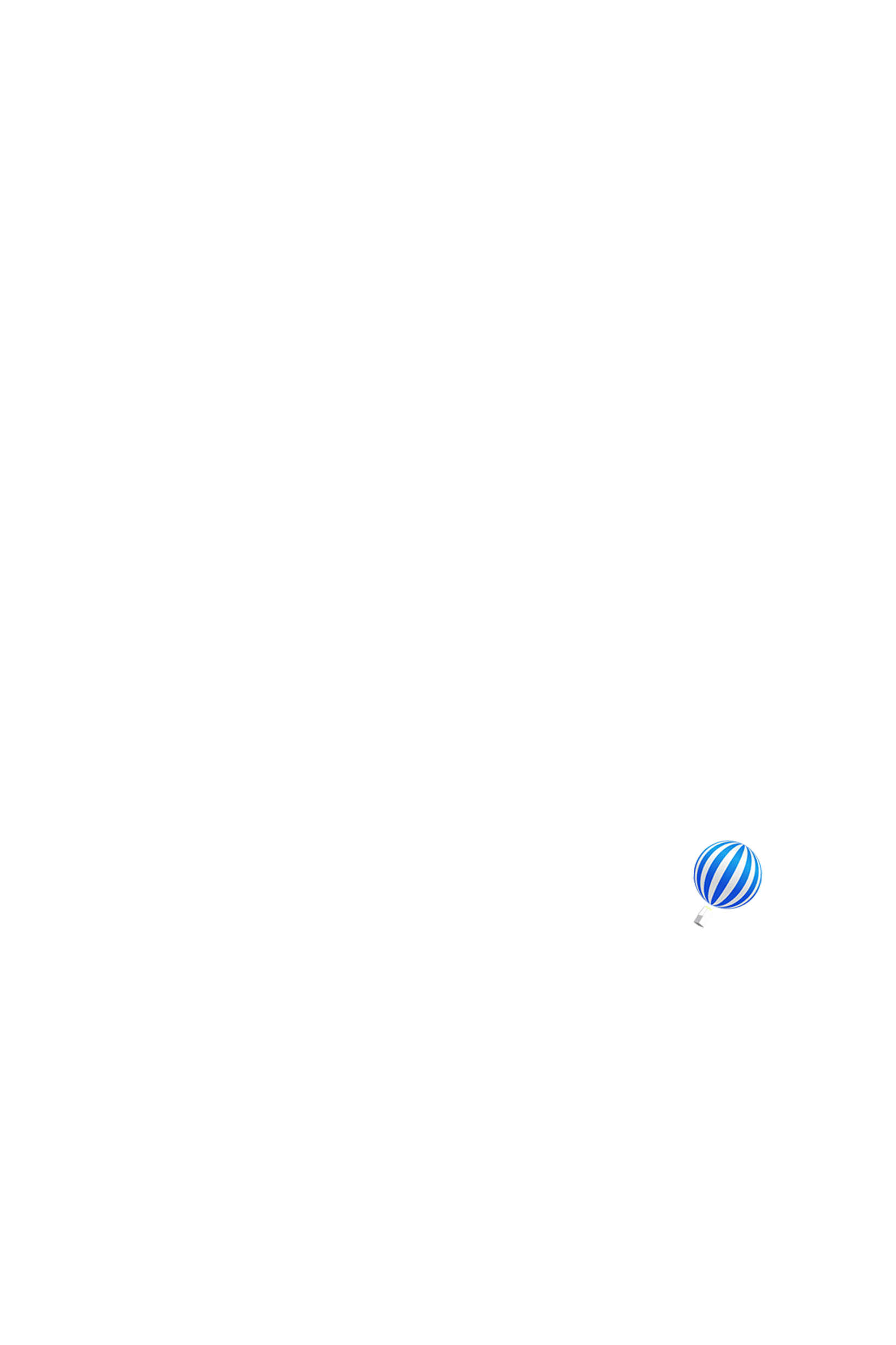 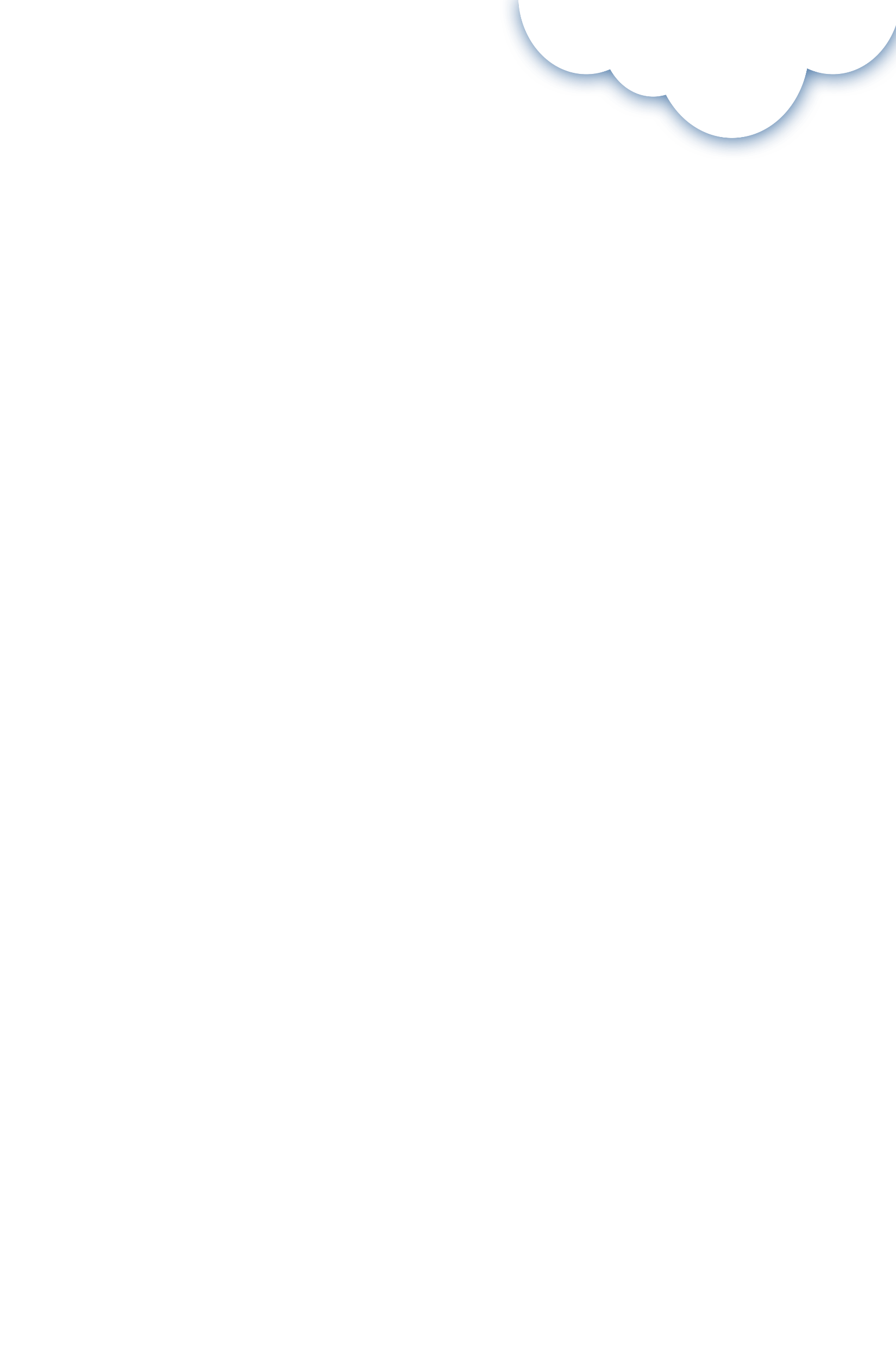 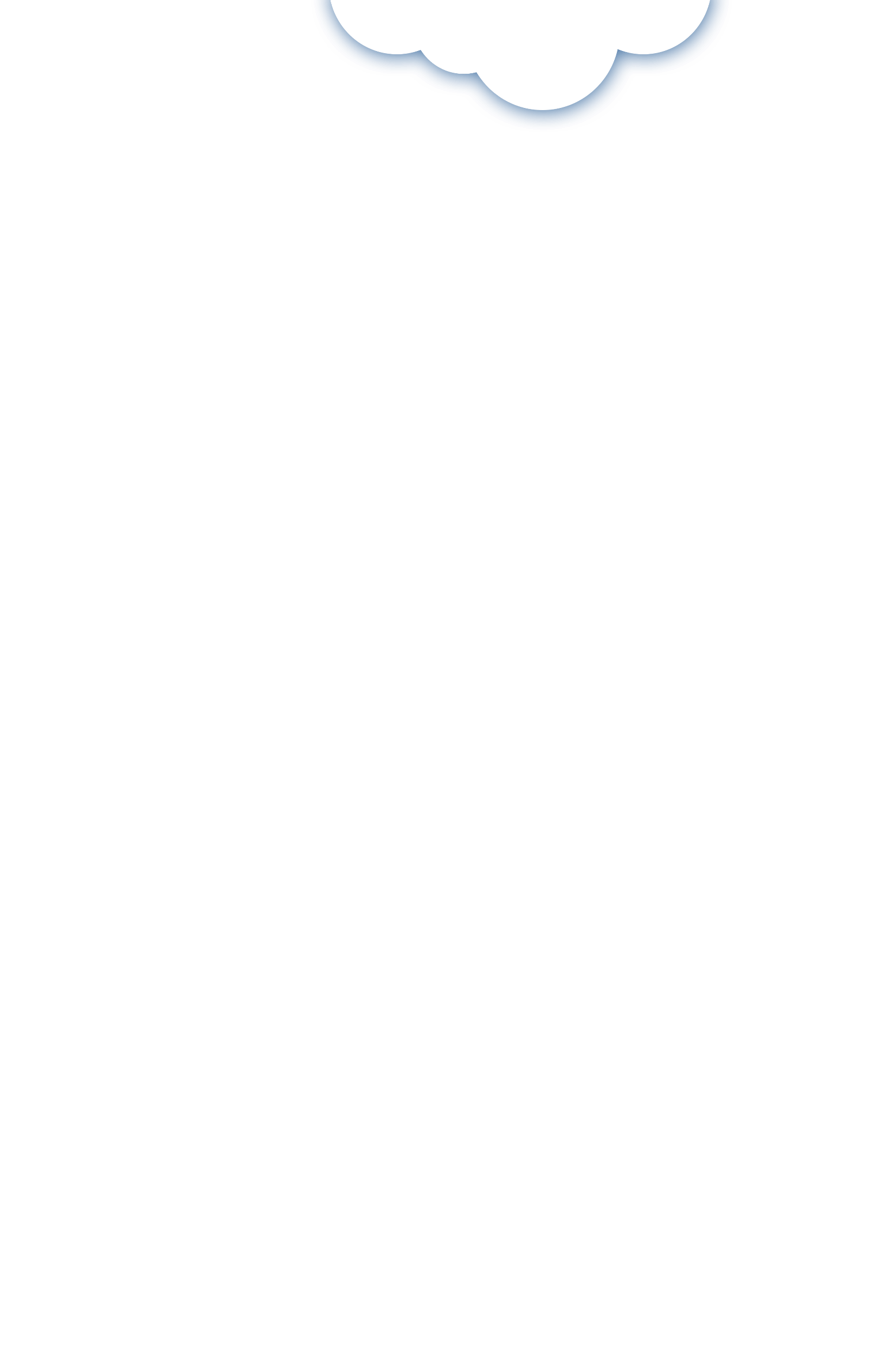 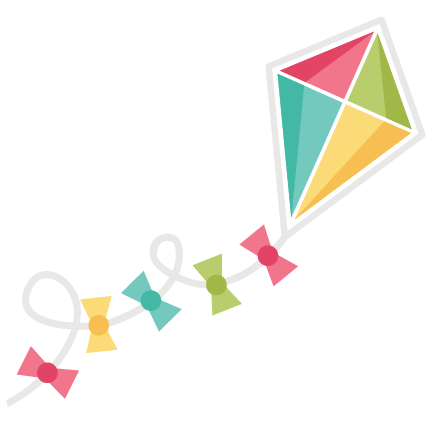 5
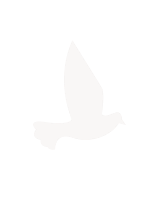 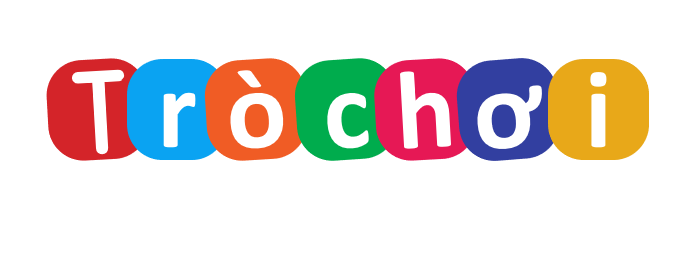 GIẢI Ô CHỮ
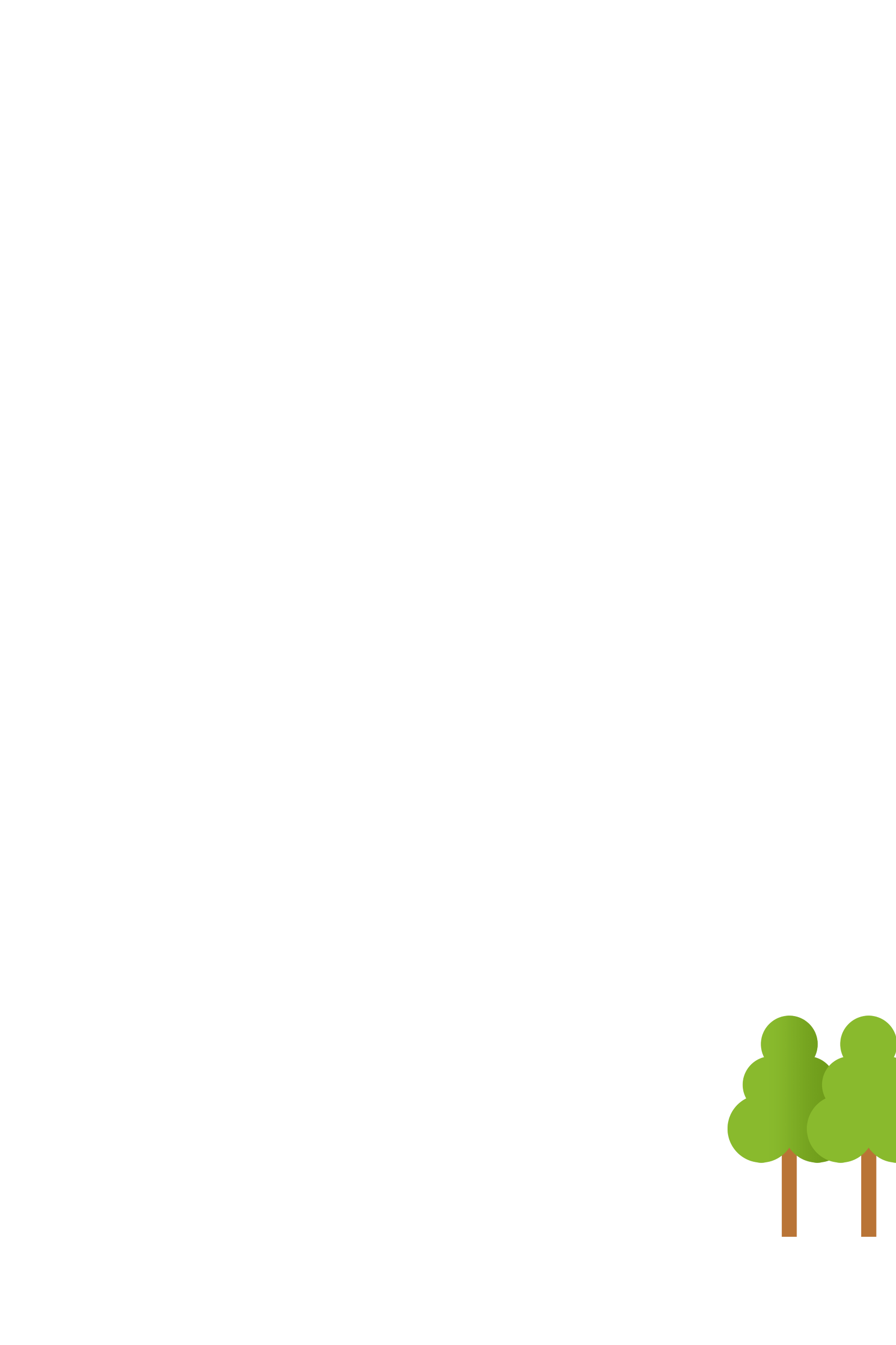 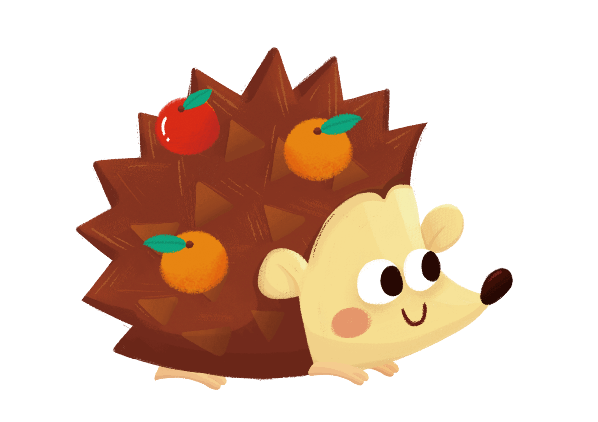 Giải ô chữ để biết tên một người bạn của Hà.
g
i
ả
i
t
h
ư
ở
n
g
5
(1)
h
n
s
i
n
h
ậ
t
(2)
à
i
d
(3)
n
b
ạ
(4)
ọ
c
s
i
n
h
h
(5)
Nam là (…) lớp 1, Trường Tiểu học Lê Quý Đôn.
(3) Thỏ có đôi tai (…).
(4)  	Ai là (…) gió?
   	Mà gió đi tìm.
(2) Voi con bị ốm vào đúng dịp (…) của mình.
(1) Về đích cuối cùng, nhưng nai và hoẵng đều được nhận (…) tình bạn.
[Speaker Notes: a. Dựa vào gợi ý dưới đây, tìm ô chữ hàng ngang.
b. Đọc tên người bạn của Hà ở hàng dọc màu vàng.]
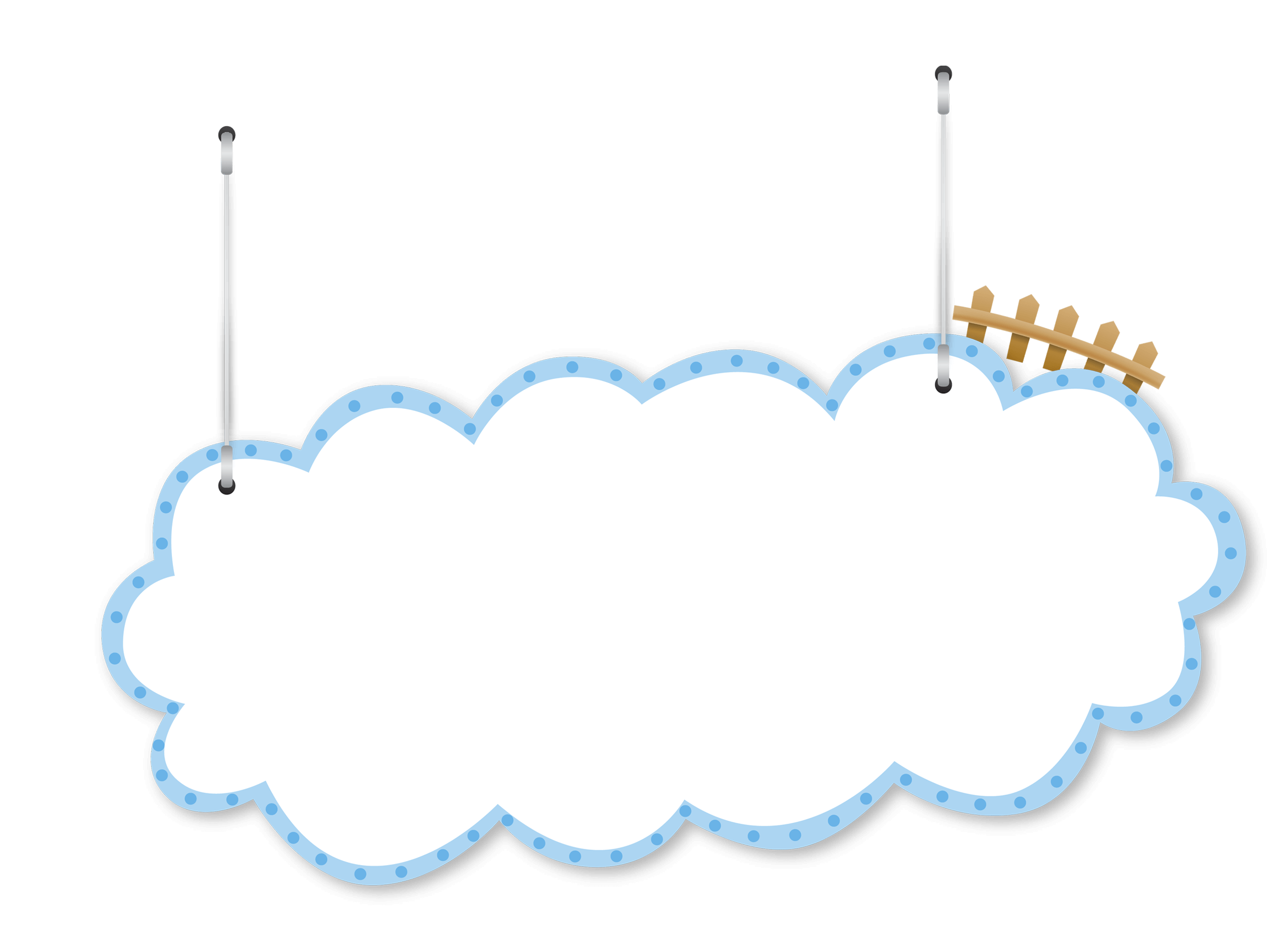 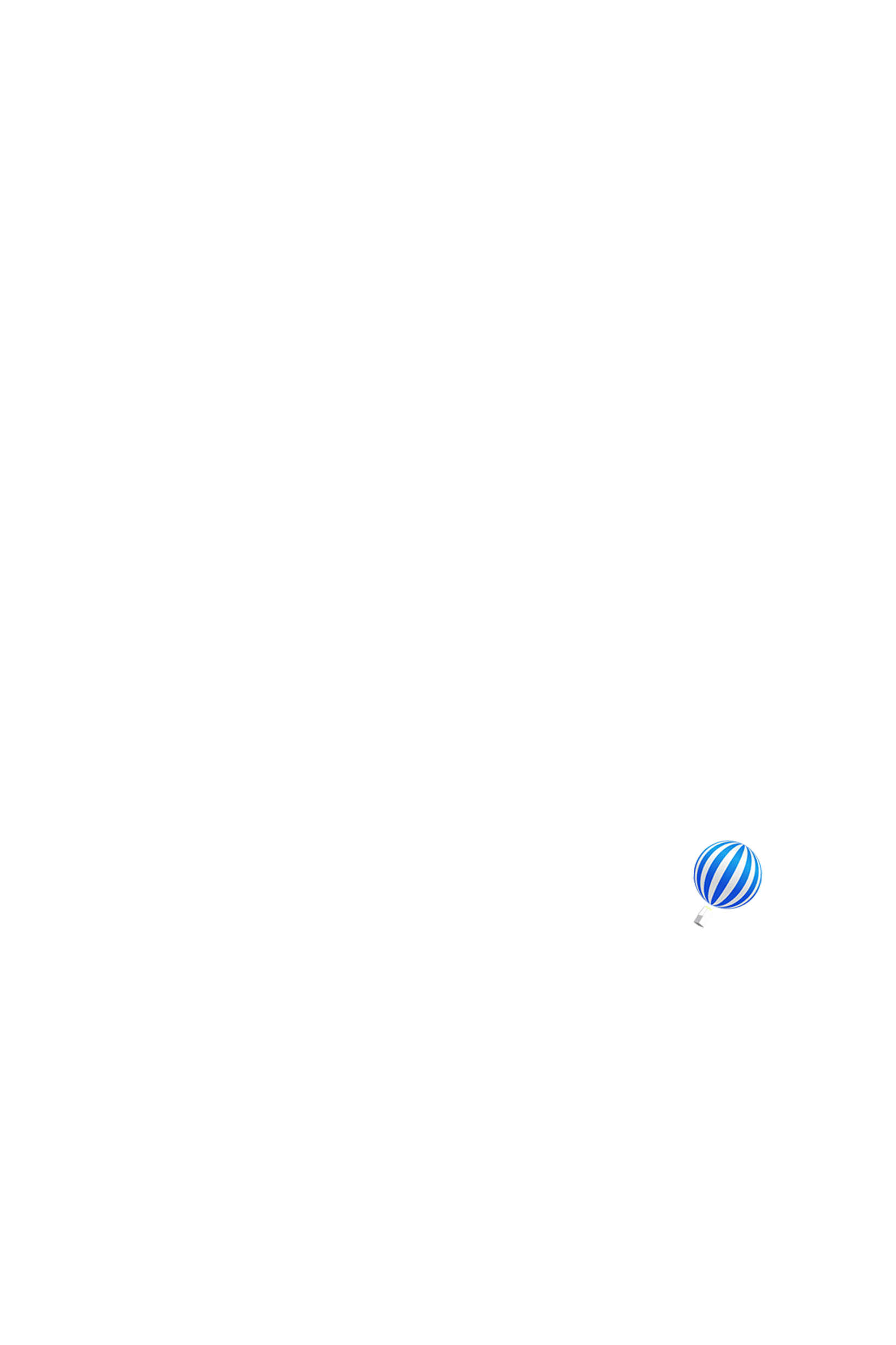 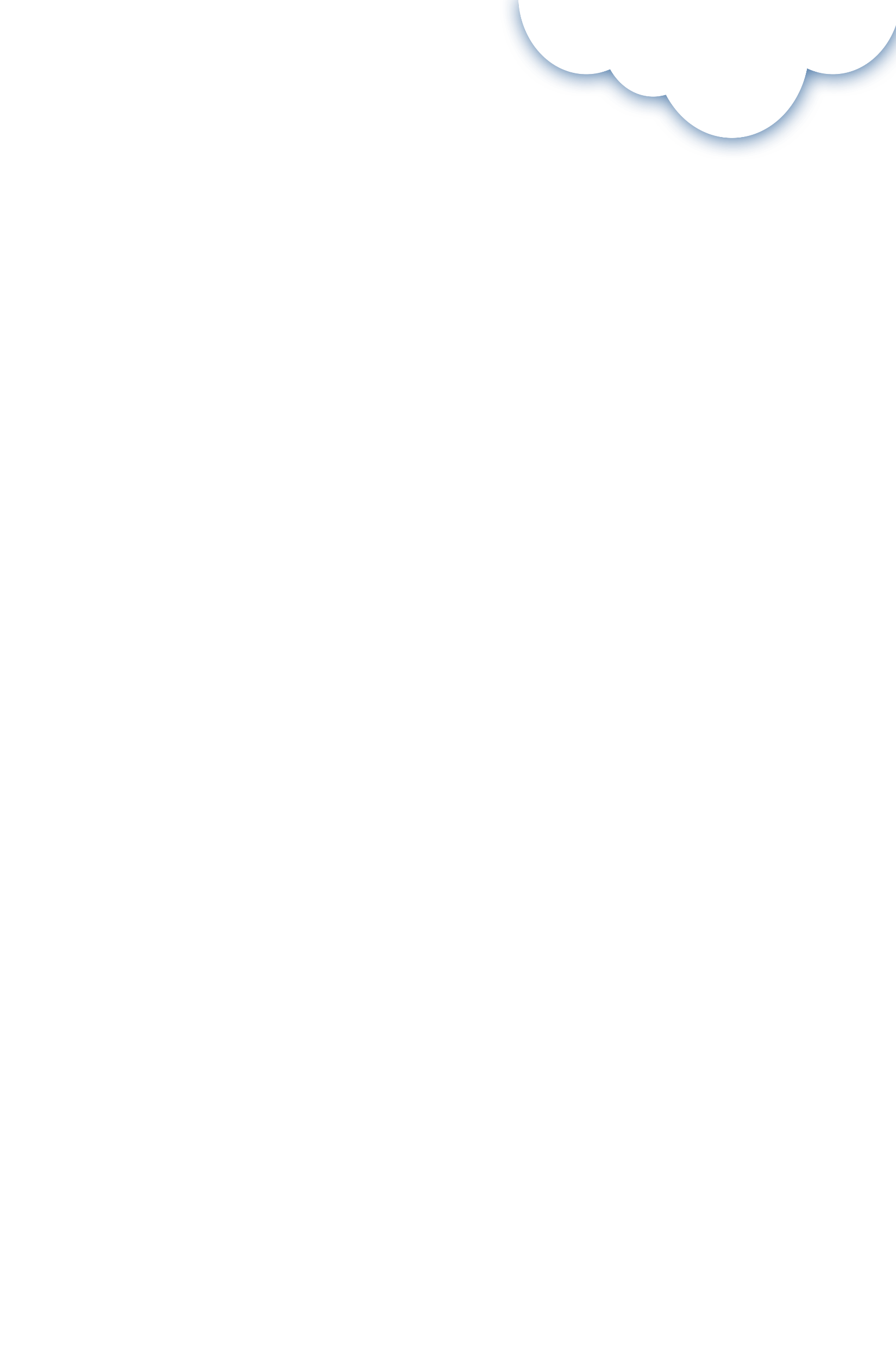 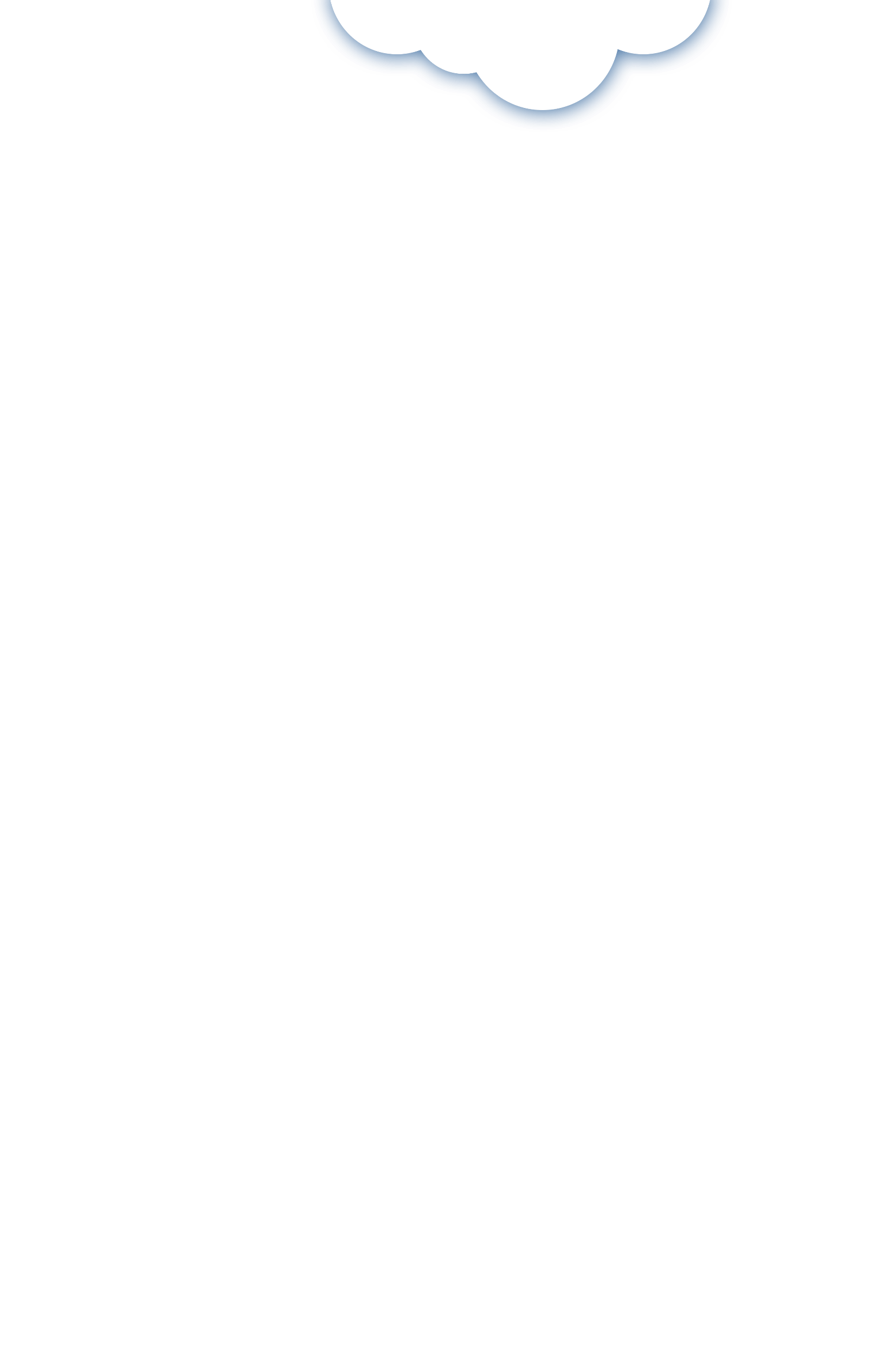 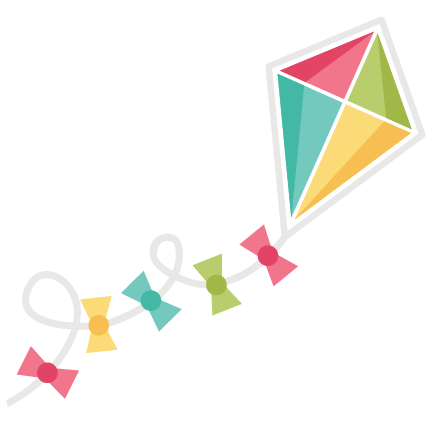 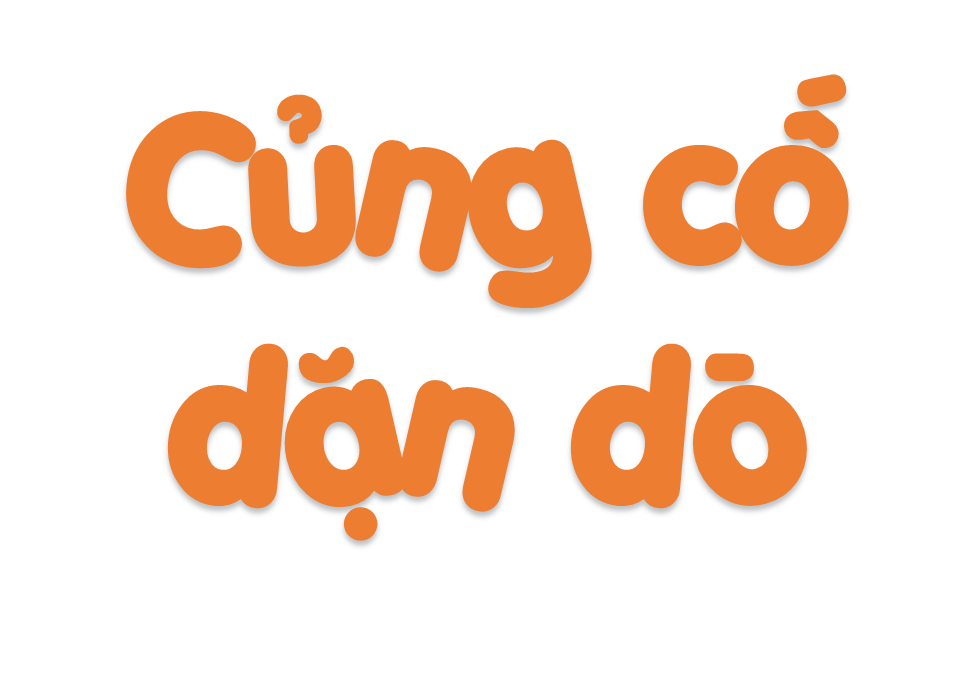 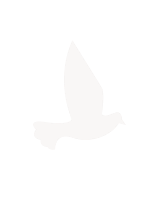 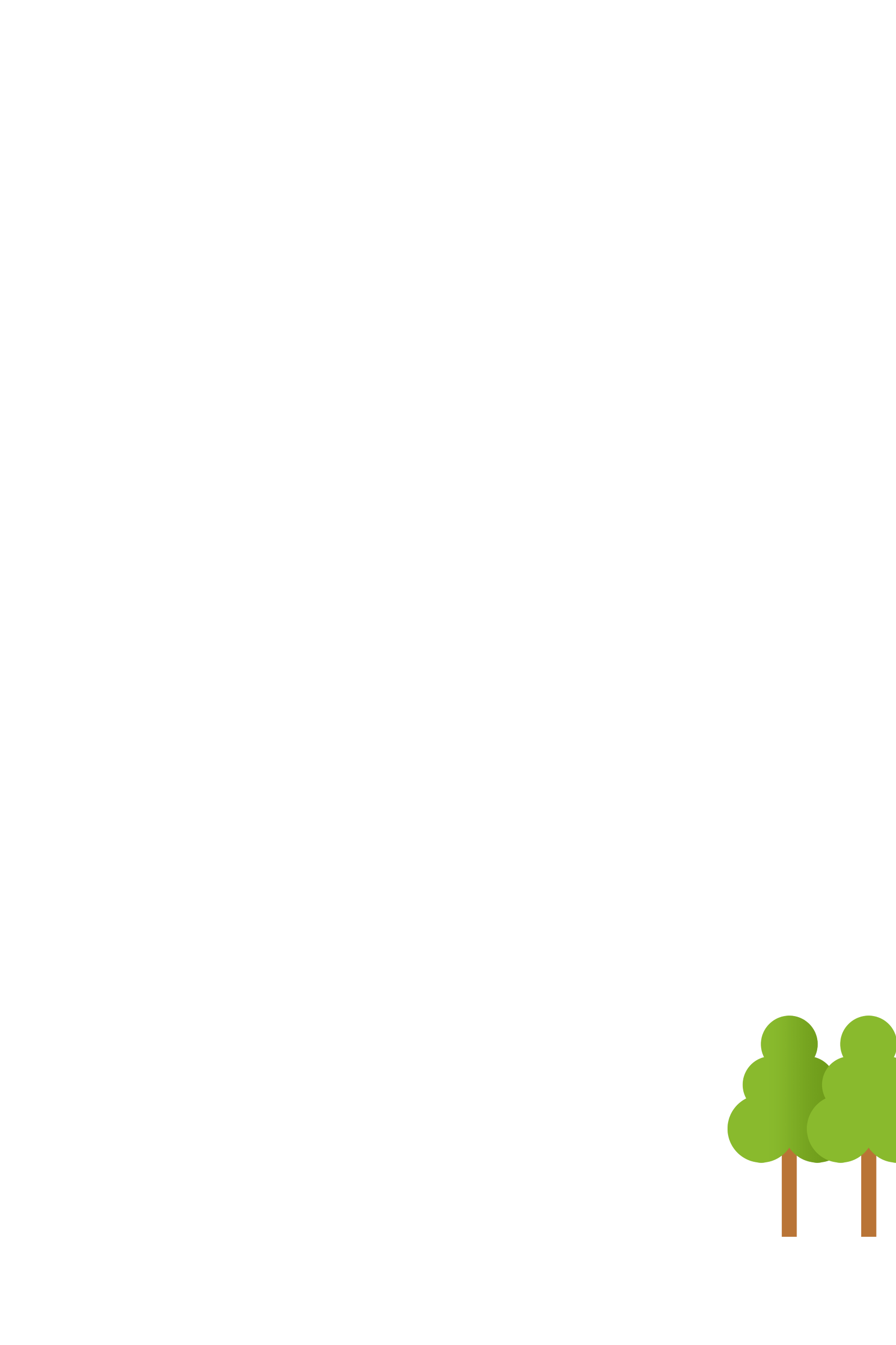 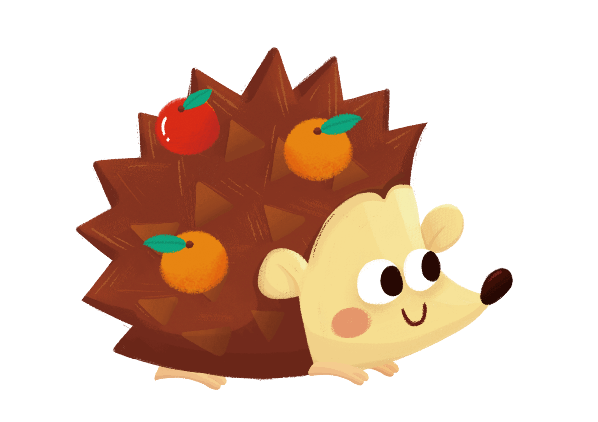